Closing Out and Moving Forward with Ci3T: Planning for Success
EMPOWER+ - Enhanced Session 6
Renaming: School Initials + First and Last Name
To help us put you in breakout rooms with your colleagues today…
1. Click the three dots at the top 
right corner of your video square.
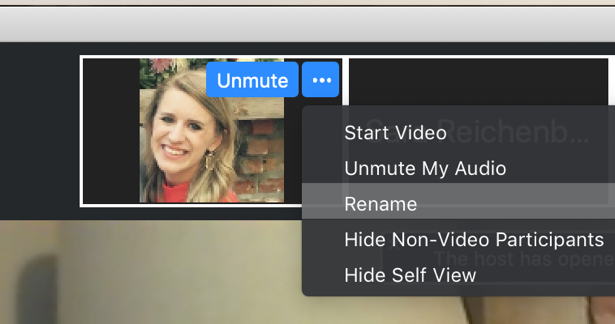 2. Rename yourself with your 
school initials then first and last name.
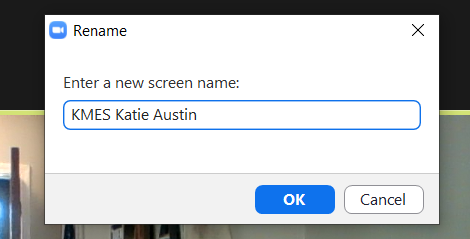 Let’s Connect on Social Media!
Tag us in your Ci3T highlights- we’d love to see Ci3T in action! 
Follow us on Twitter or Instagram for updates and links to resources!
@Ci3TModel
Ci3T Professional Learning Calendar
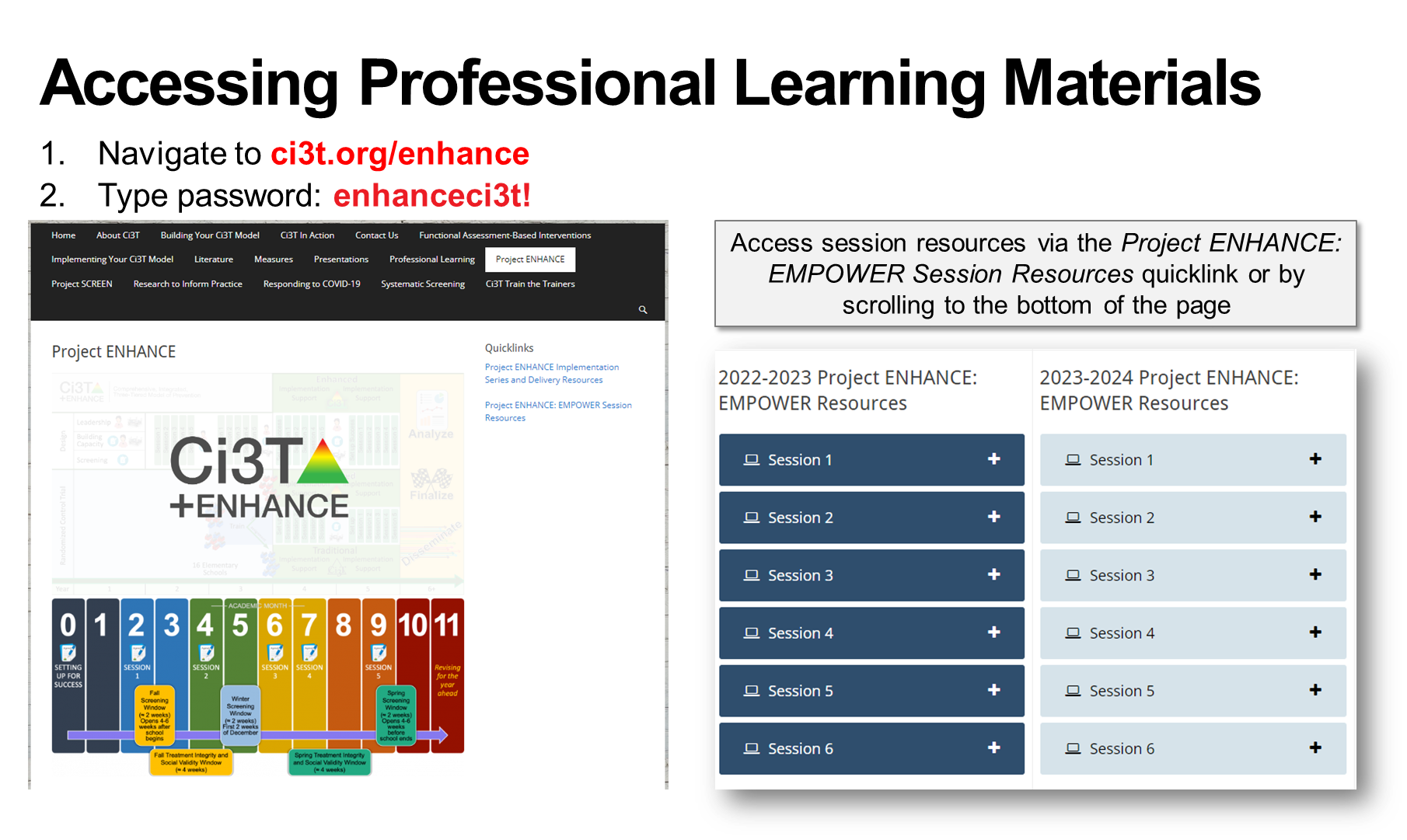 Agenda
Welcome
Overview of Ci3T: Identifying Successes and Areas for Refinement
Closing out the School Year: Positive, Productive Learning Environments
Planning for the 2024-2025 Academic Year
Establishing Professional Learning Goals  
Wrapping Up and Moving Forward
Welcome
Thank you for your commitment
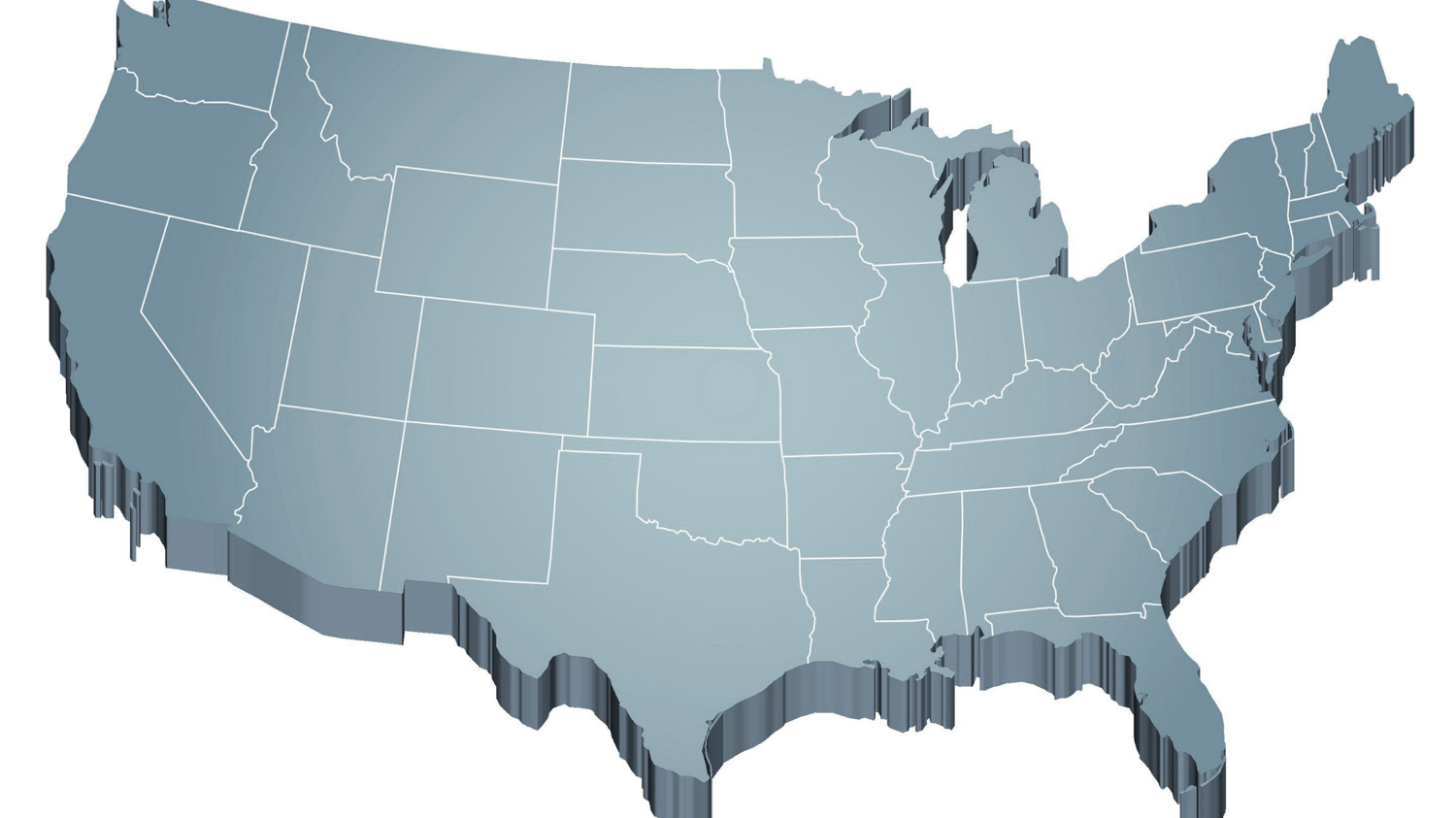 Shift to a systems level perspective
Internalizing
Externalizing
Source: Forness, S.R., Freeman, S.F., Paparella, T., Kauffman, J.M., & Walker, H.M. (2012). Special education implications of point and cumulative prevalence for children with emotional or behavioral disorders. Journal of Emotional and Behavioral Disorders, 20, 4-18.
The Journey of Ci3T: Respectful Partnerships
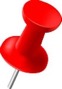 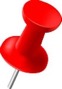 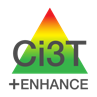 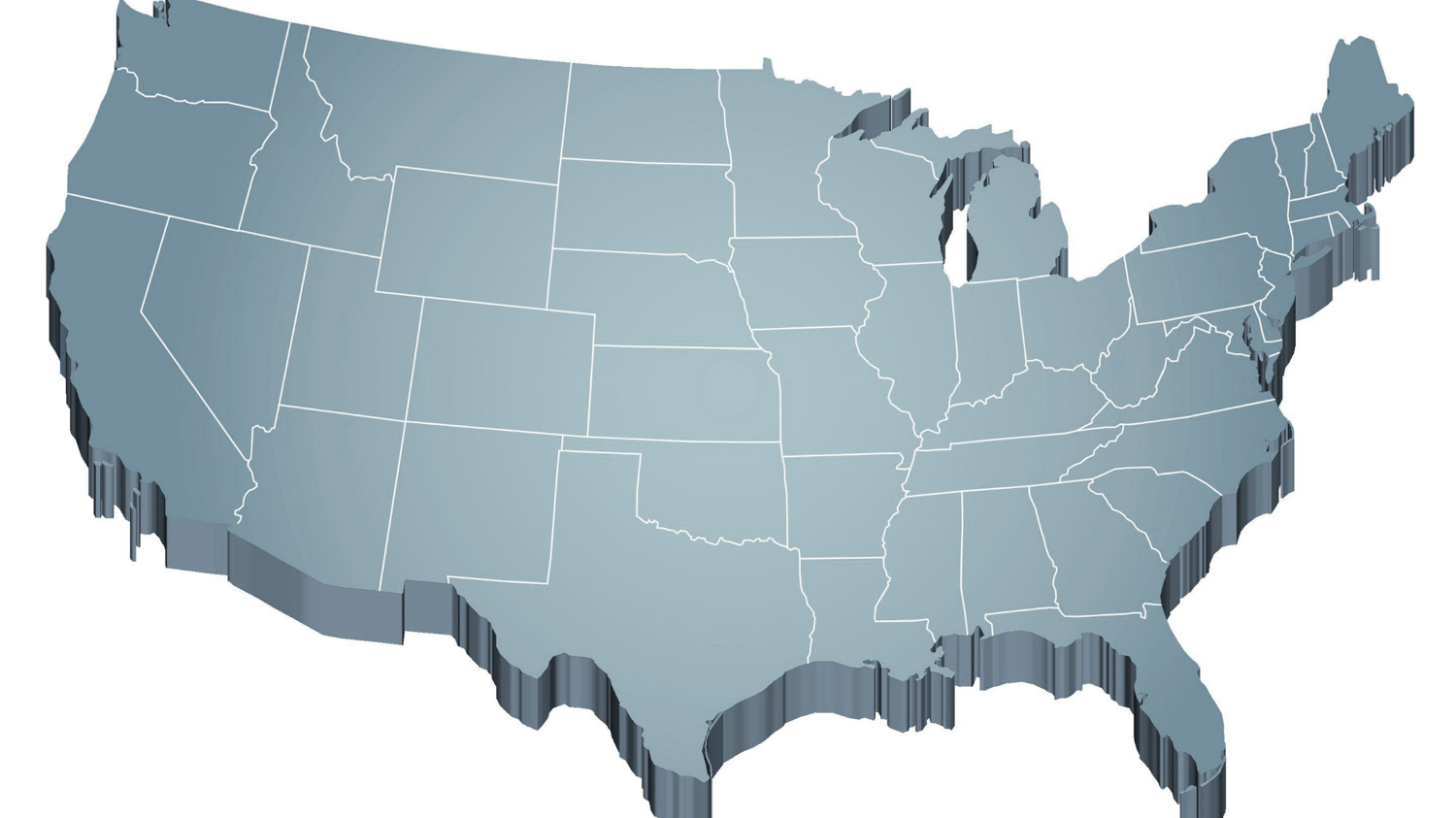 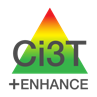 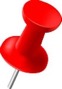 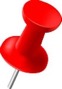 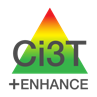 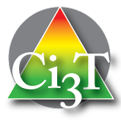 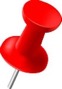 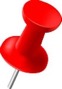 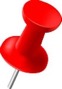 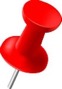 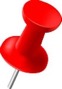 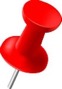 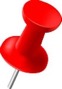 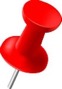 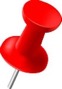 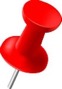 1997
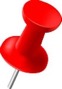 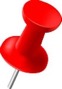 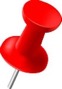 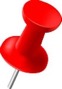 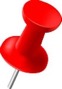 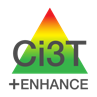 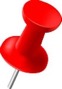 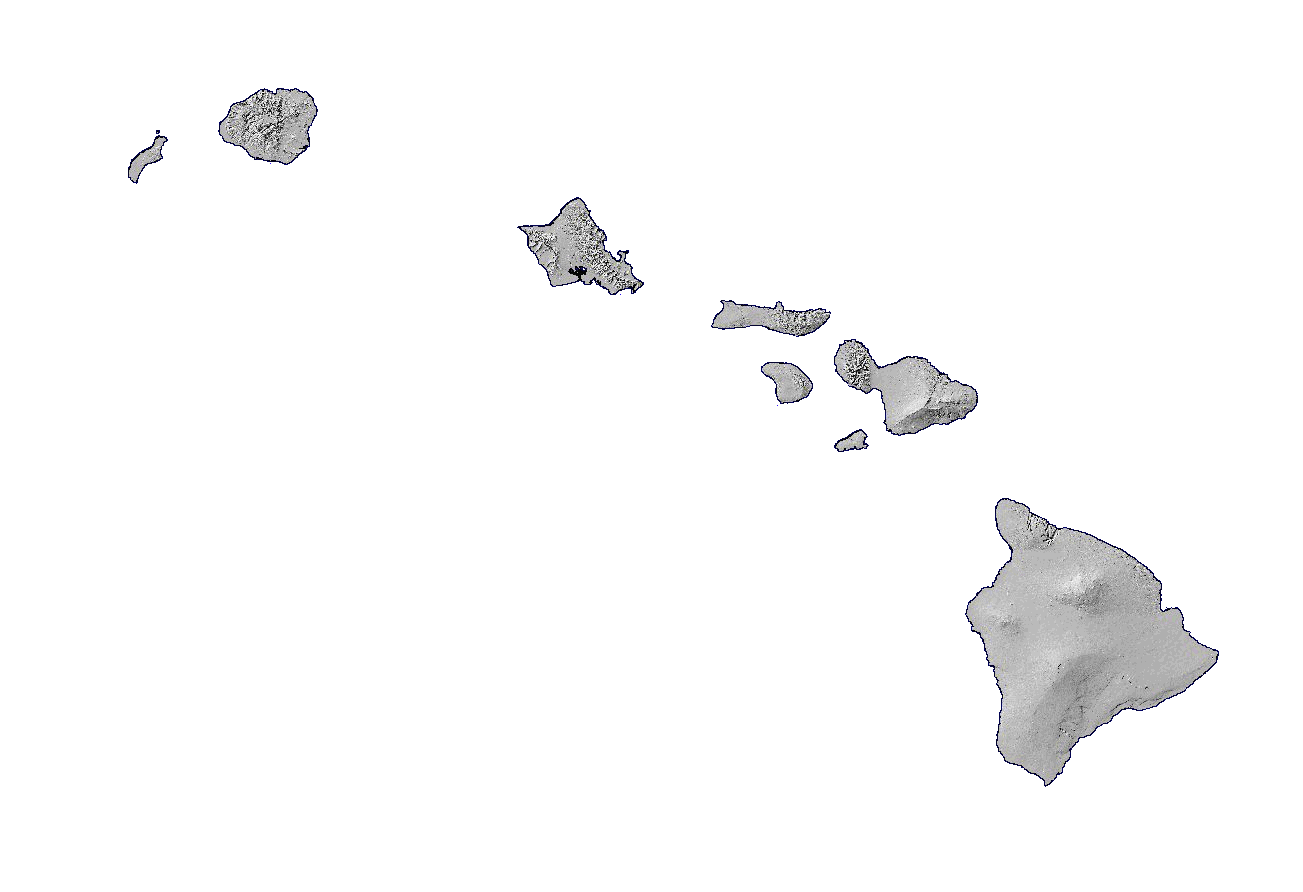 [Speaker Notes: CA & AZ start Tennessee  North Carolina Kansas 
Trainings (MO, KANSAS, VERMONT, AZ)
MO, KS, UAB
HI]
Overview of Ci3T: Identifying Successes and Areas for Refinement
Comprehensive, Integrated, Three-Tiered Model of Prevention
(Lane, Kalberg, & Menzies, 2009)
Tier 3
Tertiary Prevention  (≈5%)
Tier 2
Secondary Prevention (≈15%)
Tier 1
Primary Prevention (≈80%)
Academic	◇	Behavioral	◇	Social
	Validated Curricula	PBIS Framework	Validated Curricula
Ci3T Implementation Manual
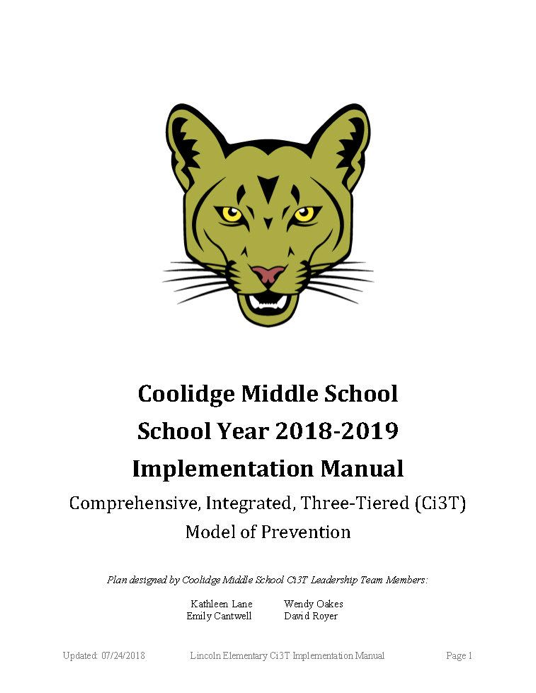 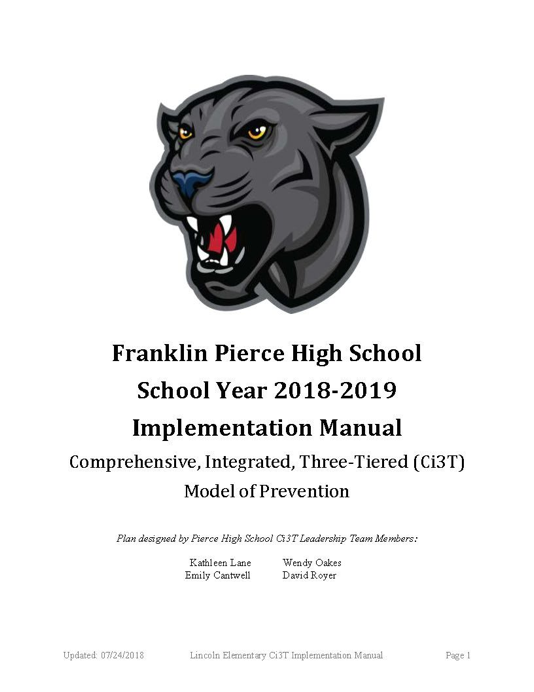 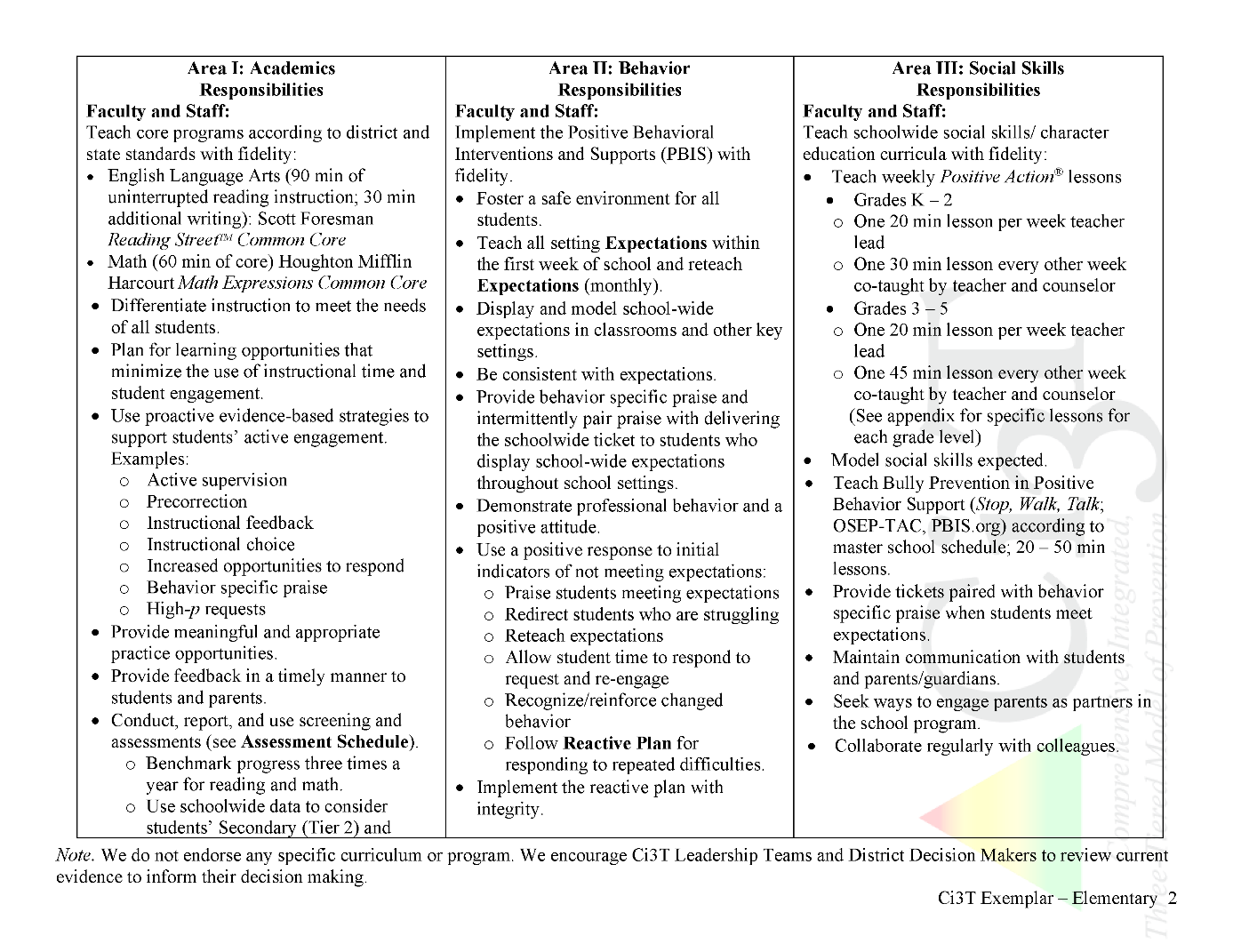 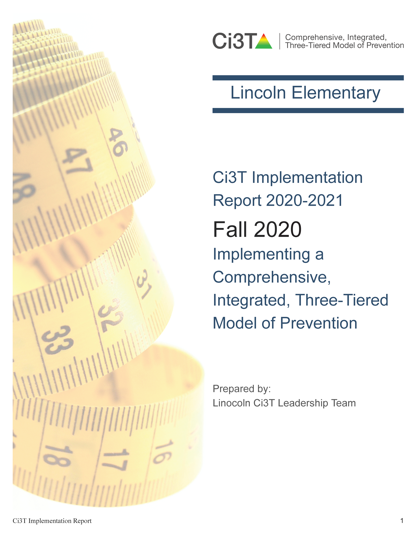 Ci3T Primary Plan: Procedures for Teaching
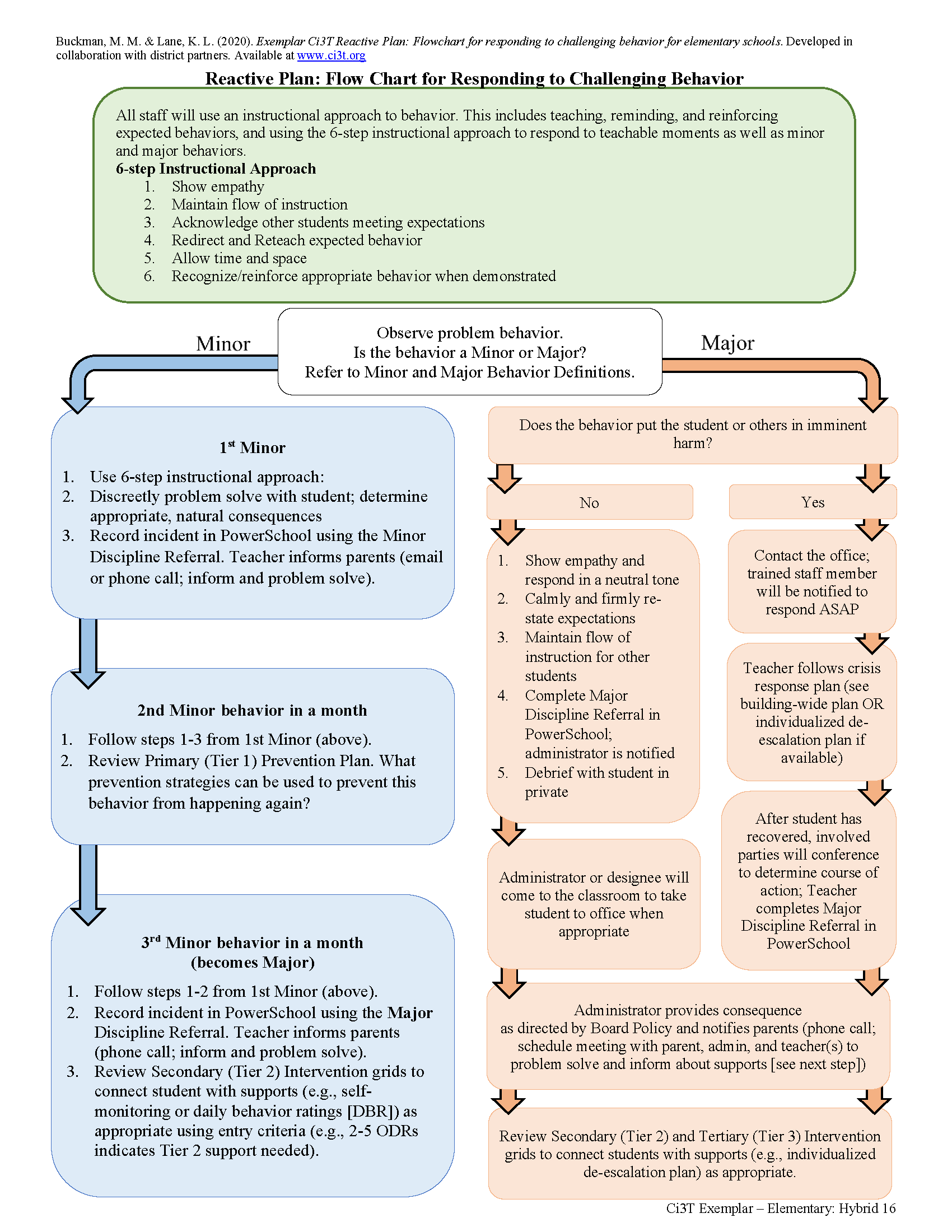 Opportunities to Respond
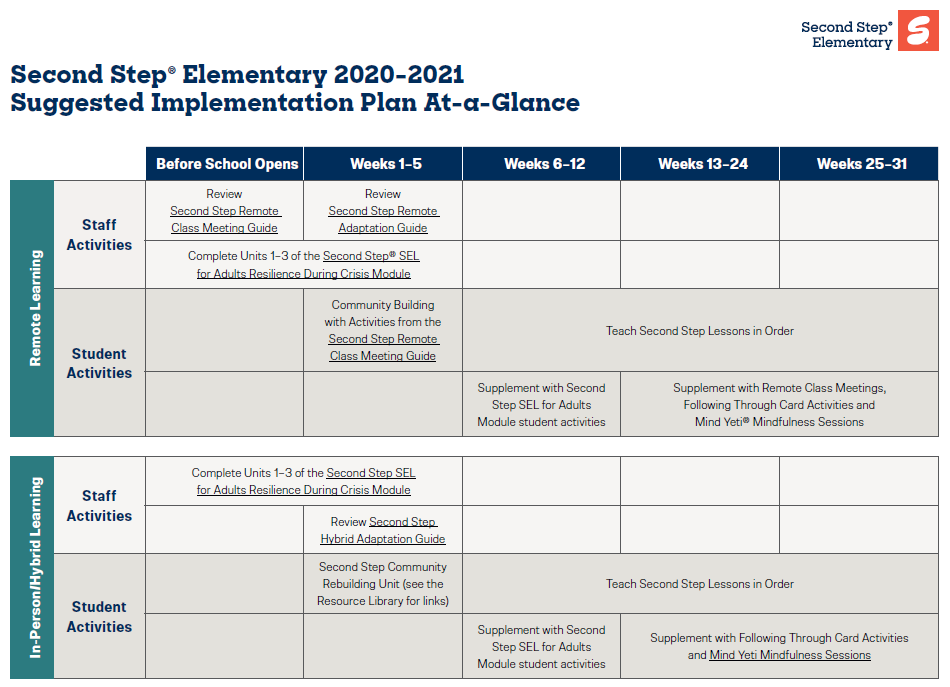 Behavior-Specific Praise
Ci3T Primary Plan: Procedures for Reinforcing
Active Supervision
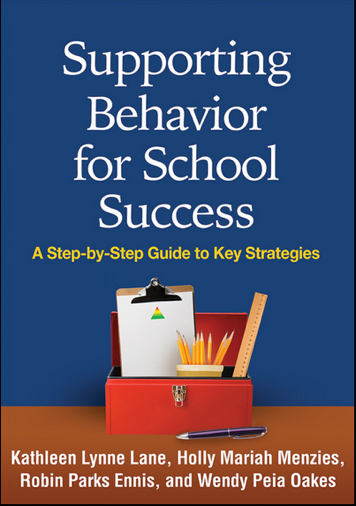 Instructional Feedback
High-p Requests
Ci3T Primary Plan: Procedures for Monitoring
Precorrection
Instructional Choice
[Speaker Notes: Continued to keep implementation manuals, which are foundational to Ci3T, updated and current]
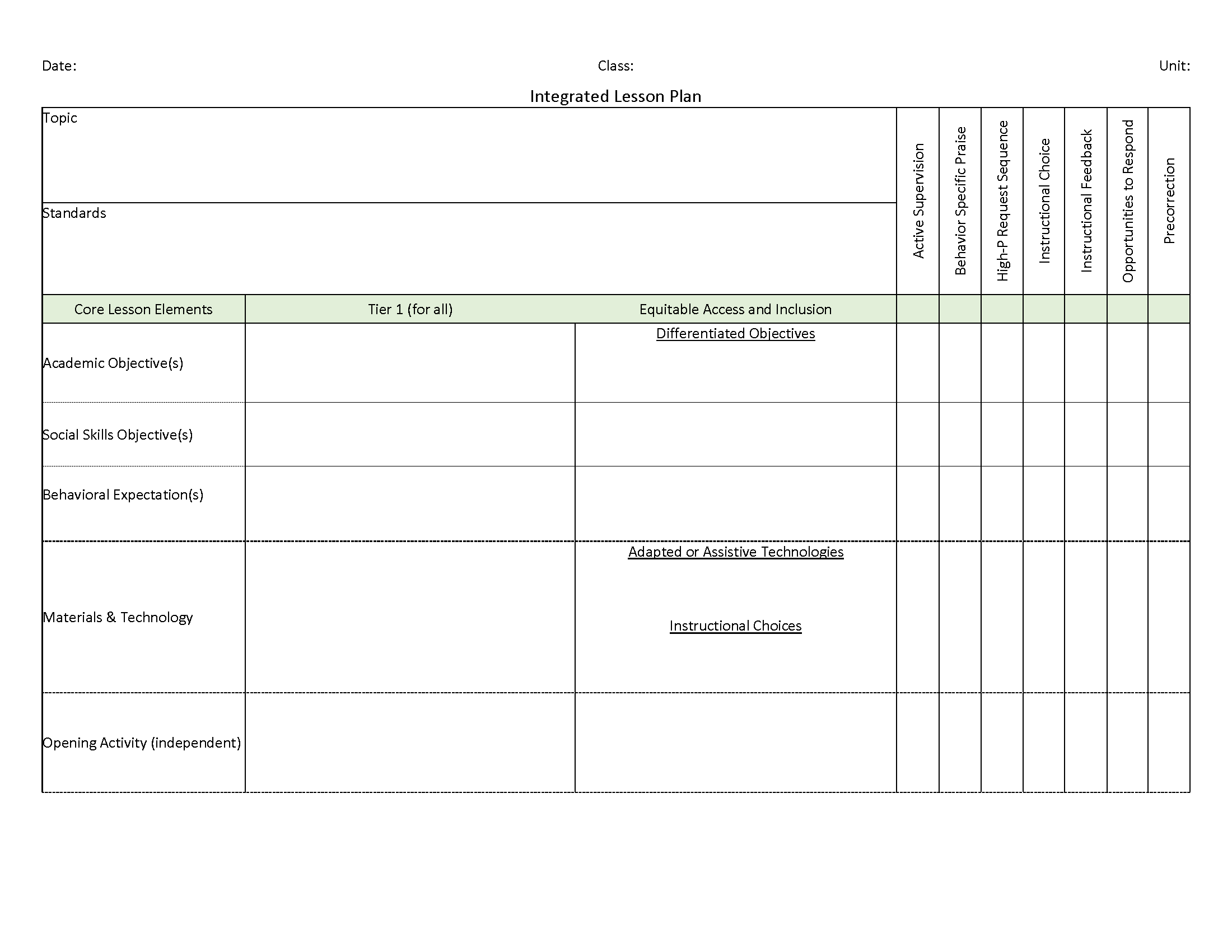 Ci3T: Integrated Lesson Planning
Essential Components of Primary Prevention Efforts
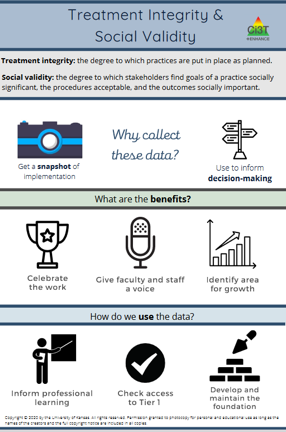 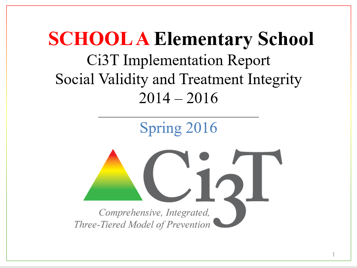 ci3t.org/measures
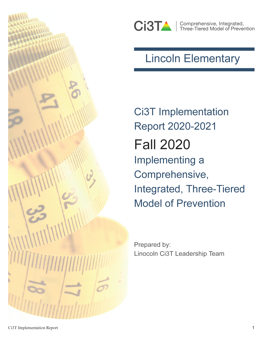 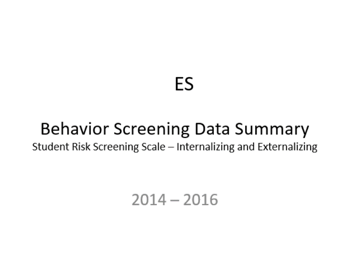 [Speaker Notes: Infographic - https://www.ci3t.org/measures]
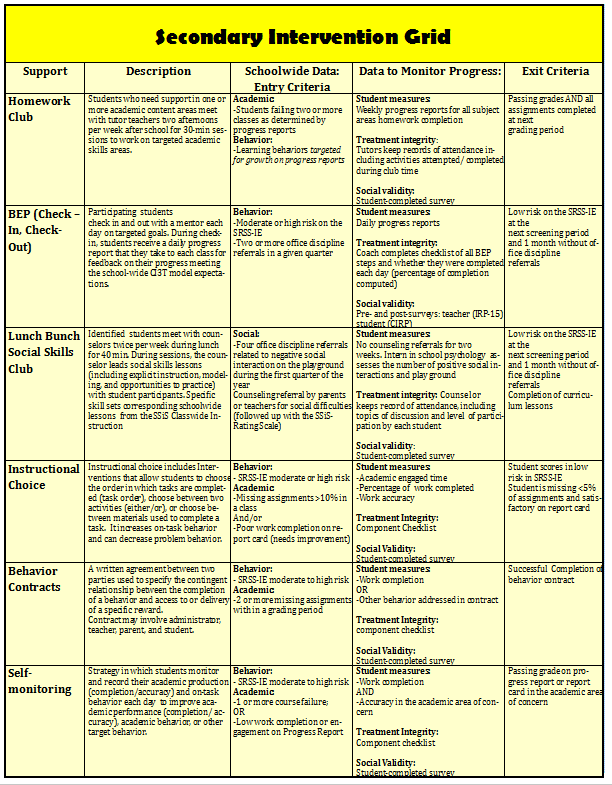 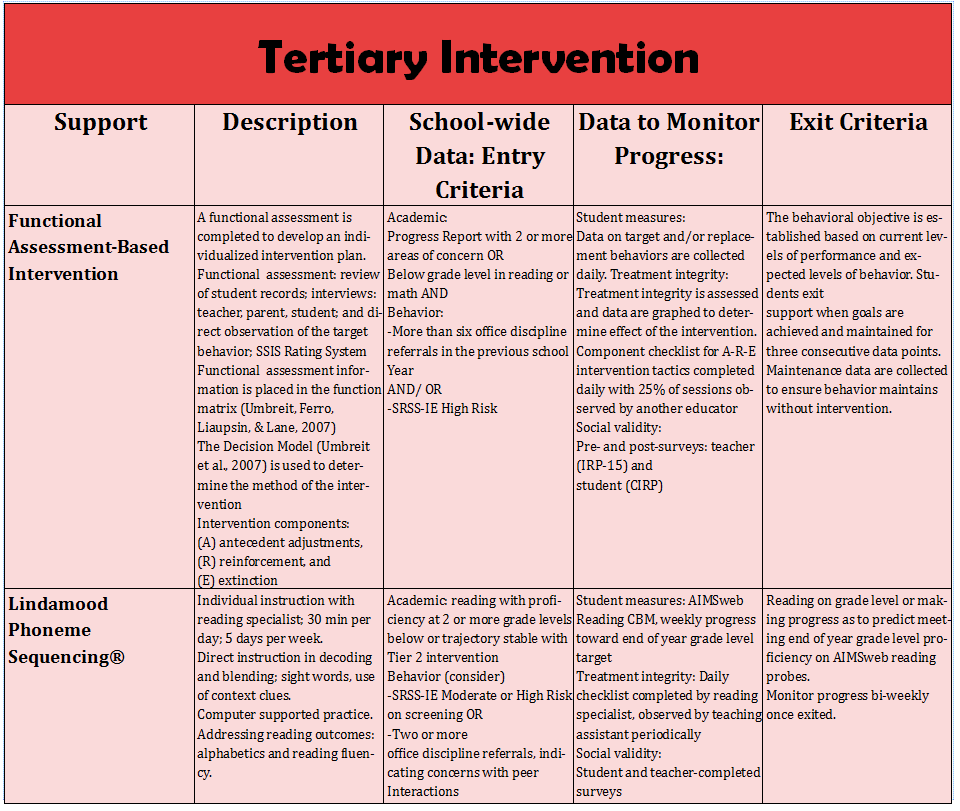 Examining Academic and Behavioral Data
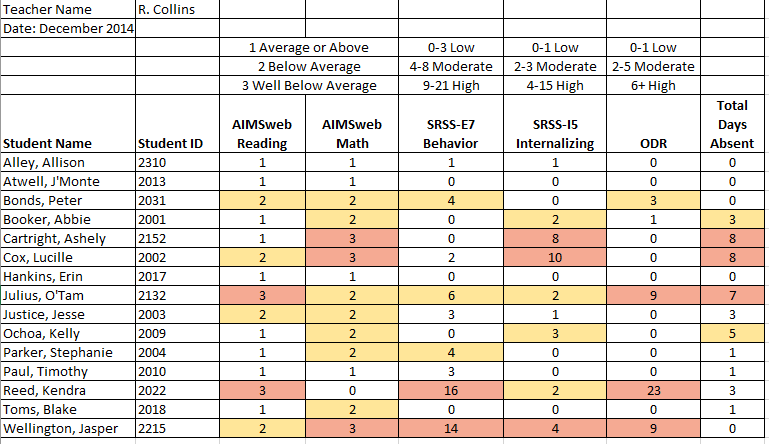 Lane, K. L., Menzies, H. M., Ennis, R. P., & Oakes, W. P. (2015). Supporting Behavior for School Success: A Step-by-Step Guide to Key Strategies. Guilford Press.
[Speaker Notes: Lane, K. L., Oakes, W. P., Ennis, R. P., & Hirsch, S. E. (2014). Identifying students for secondary and tertiary prevention efforts: How do we determine which students have Tier 2 and Tier 3 needs? Preventing School Failure, 58, 171-182, DOI: 10.1080/1045988X.2014.895573]
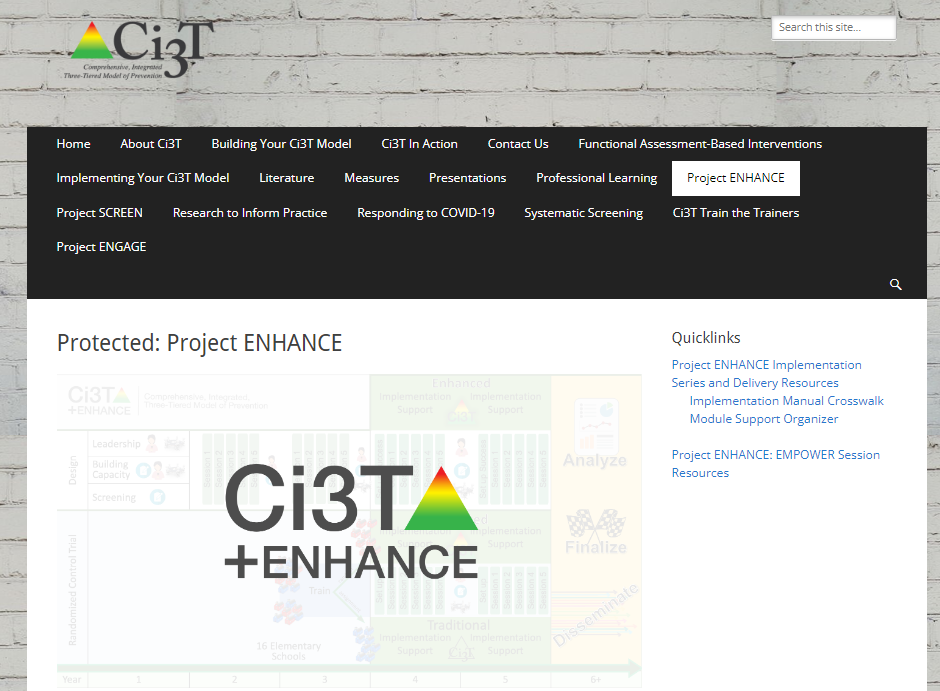 Low-Intensity Strategies for Academics and Behavior
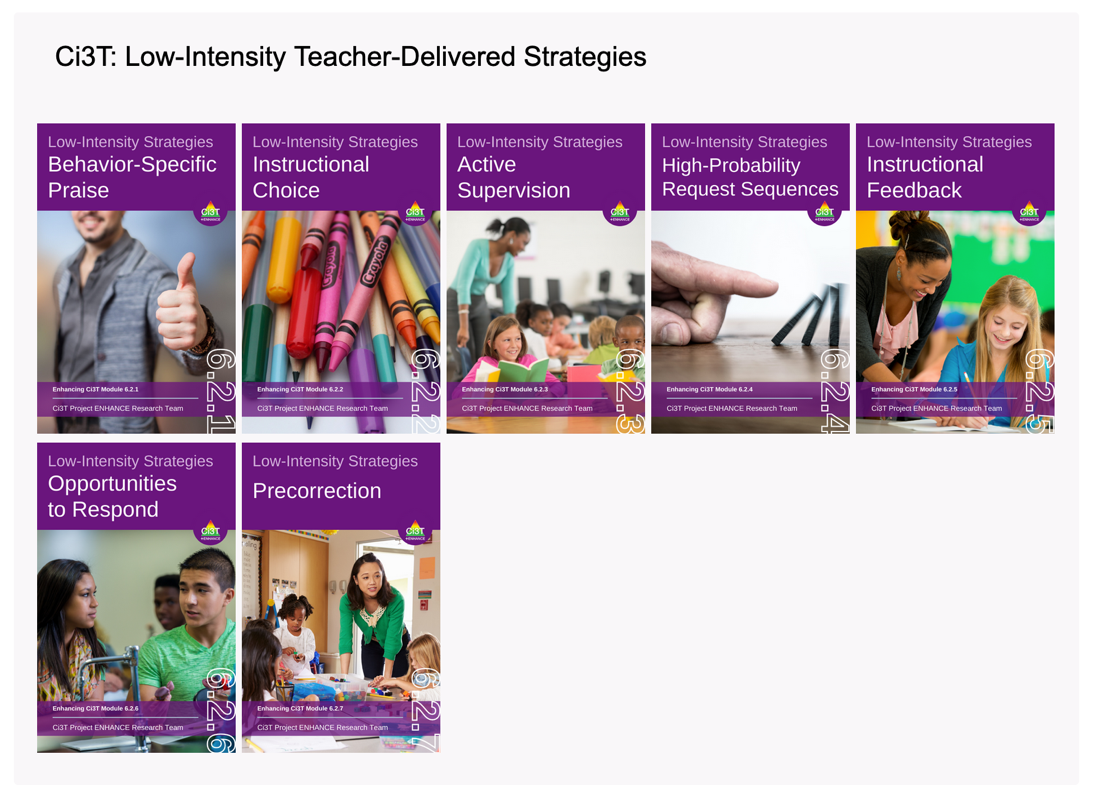 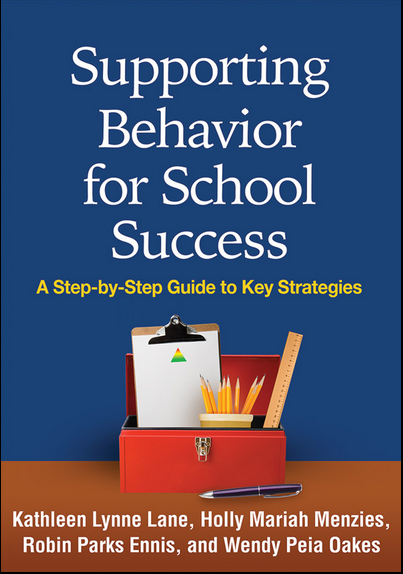 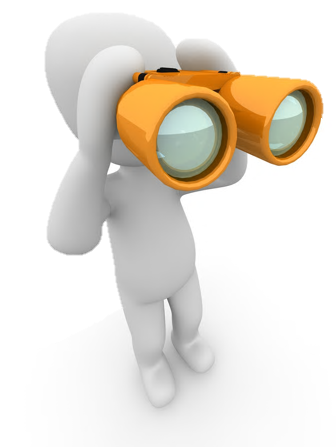 Building a Ci3T Tier Library
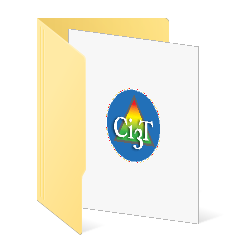 Teacher Delivered Strategies
Tier 1
Tier 2
Tier 3
Essential Components of Primary Prevention Efforts
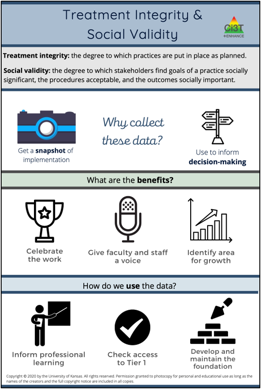 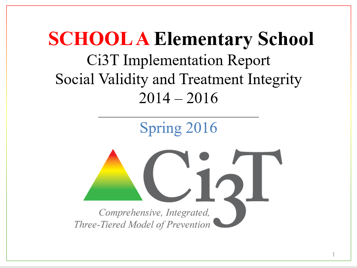 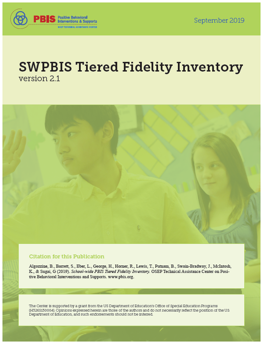 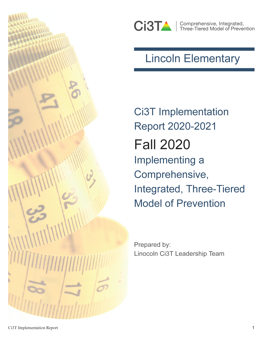 ci3t.org/measures
[Speaker Notes: Infographic - https://www.ci3t.org/measures]
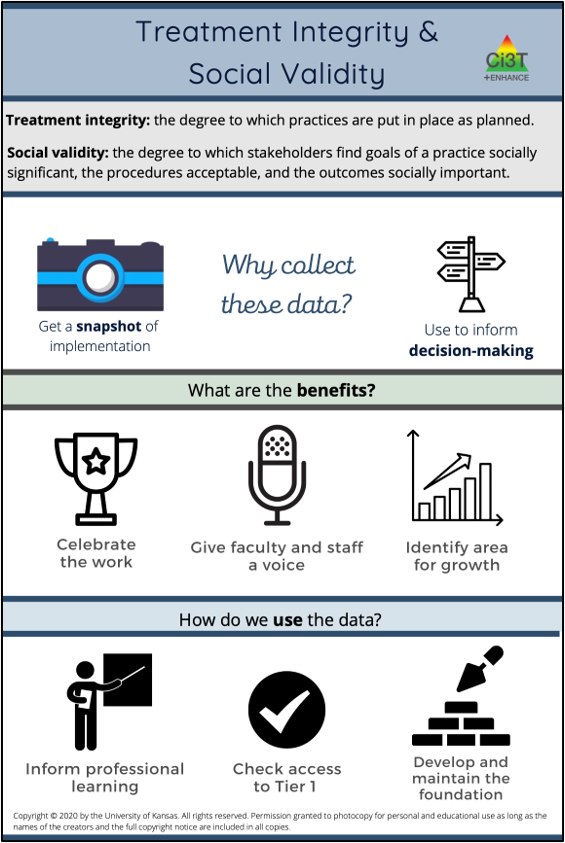 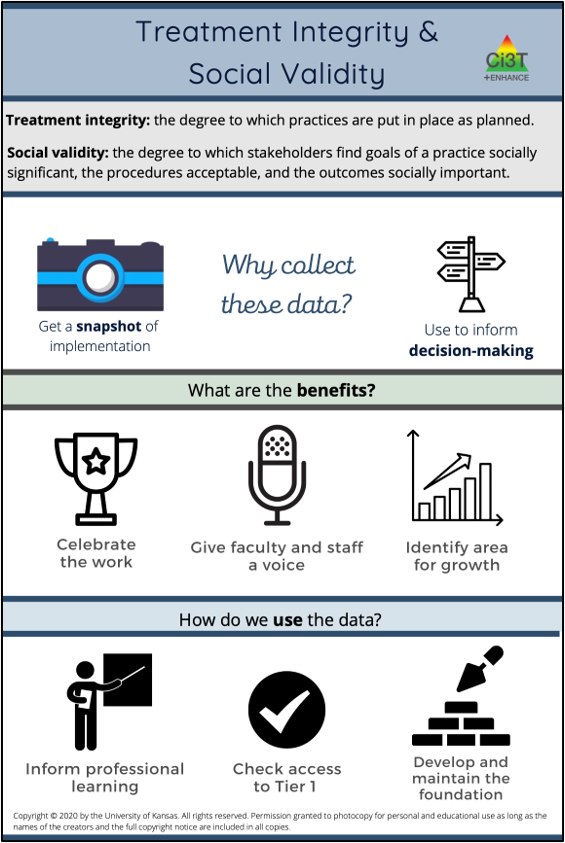 Example- Using Treatment Integrity and Social Validity Data to Revise your Ci3T Plan
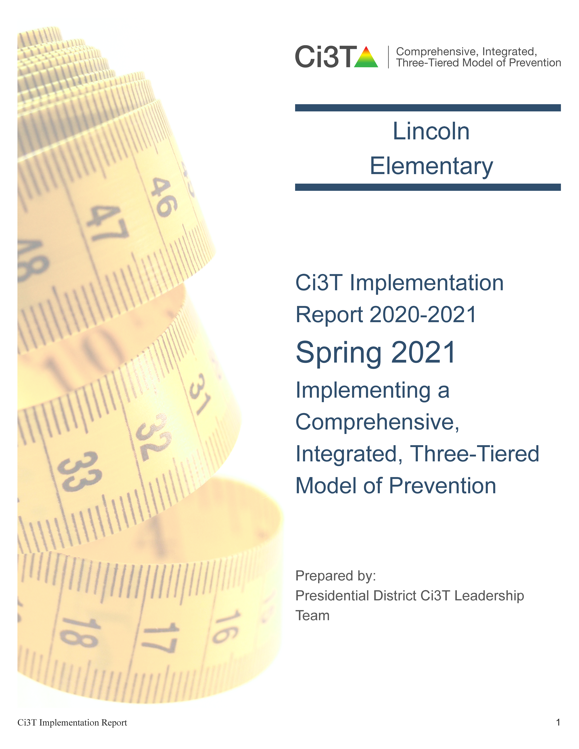 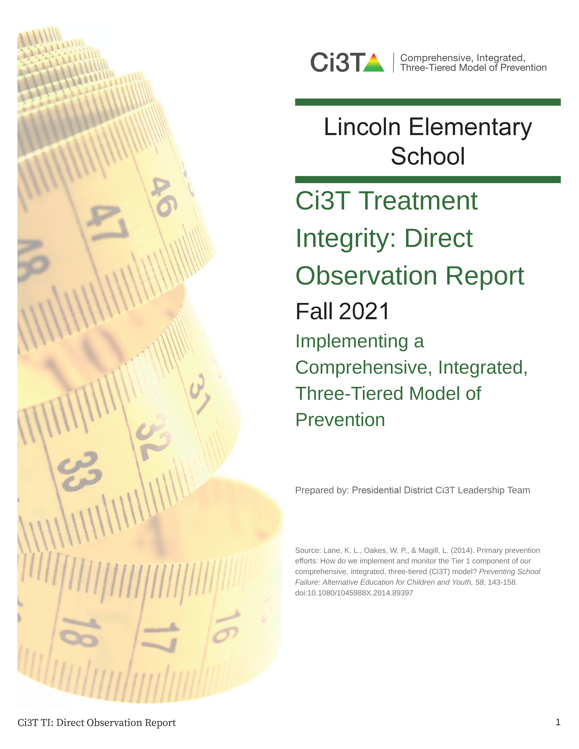 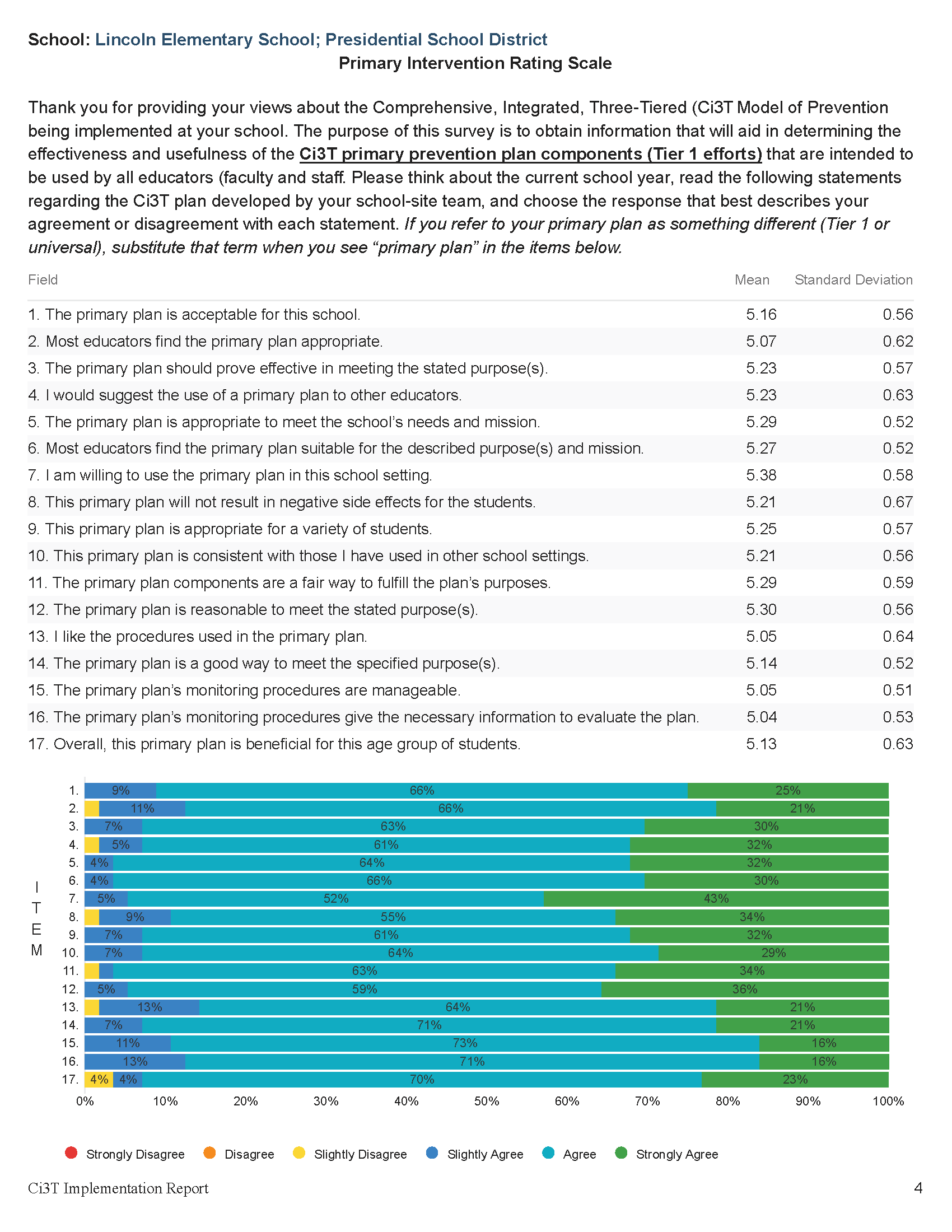 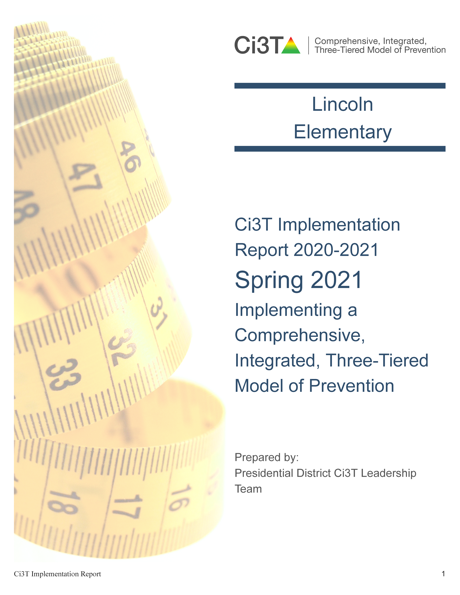 What changes could we make to our monitoring procedures to make them more manageable?
[Speaker Notes: Potential solutions: 
Schedule next year’s windows to avoid overlap with other deadlines
Extend the data collection windows for next year (e.g. 7 days -> 10 days)
Build time into existing PD for staff to complete their surveys]
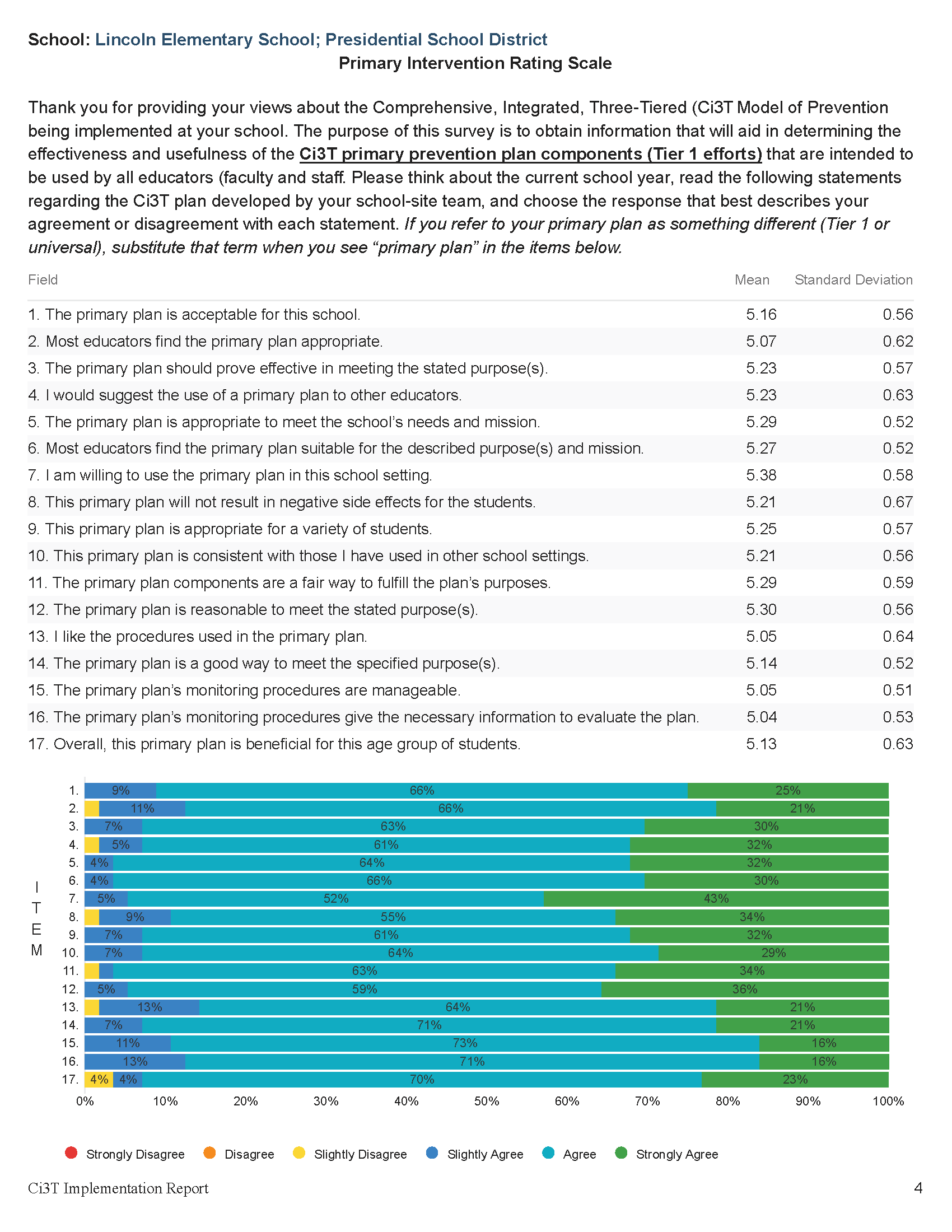 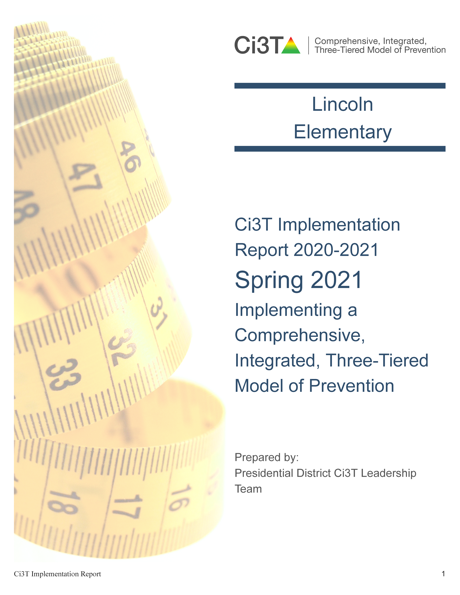 How can we more effectively share our monitoring data to help staff see the connection between the data and the changes we’re making?
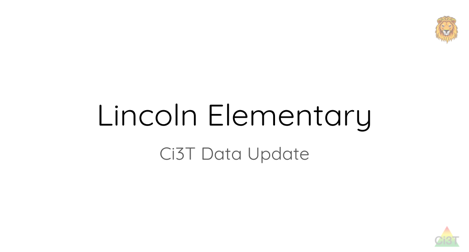 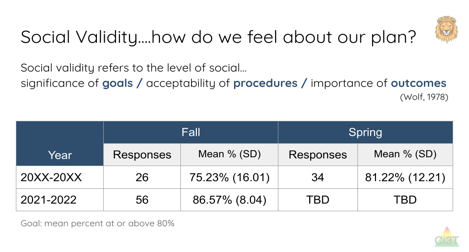 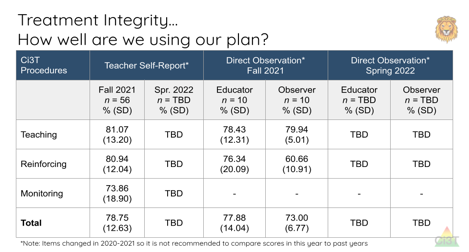 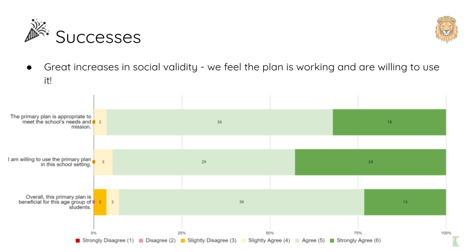 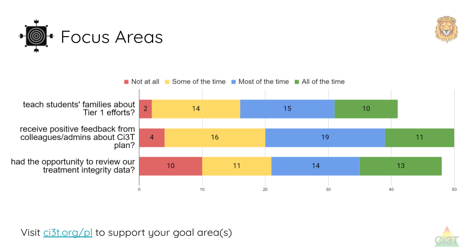 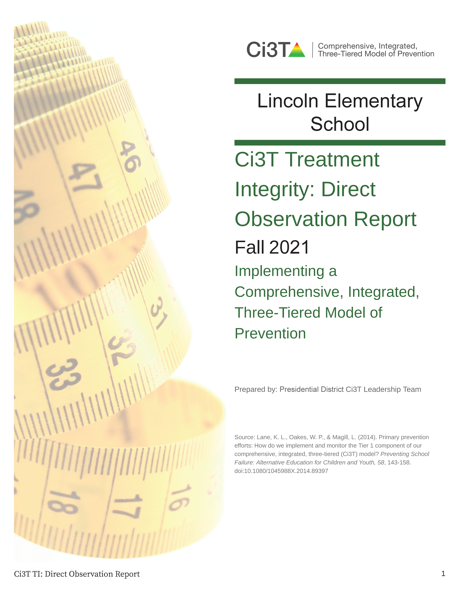 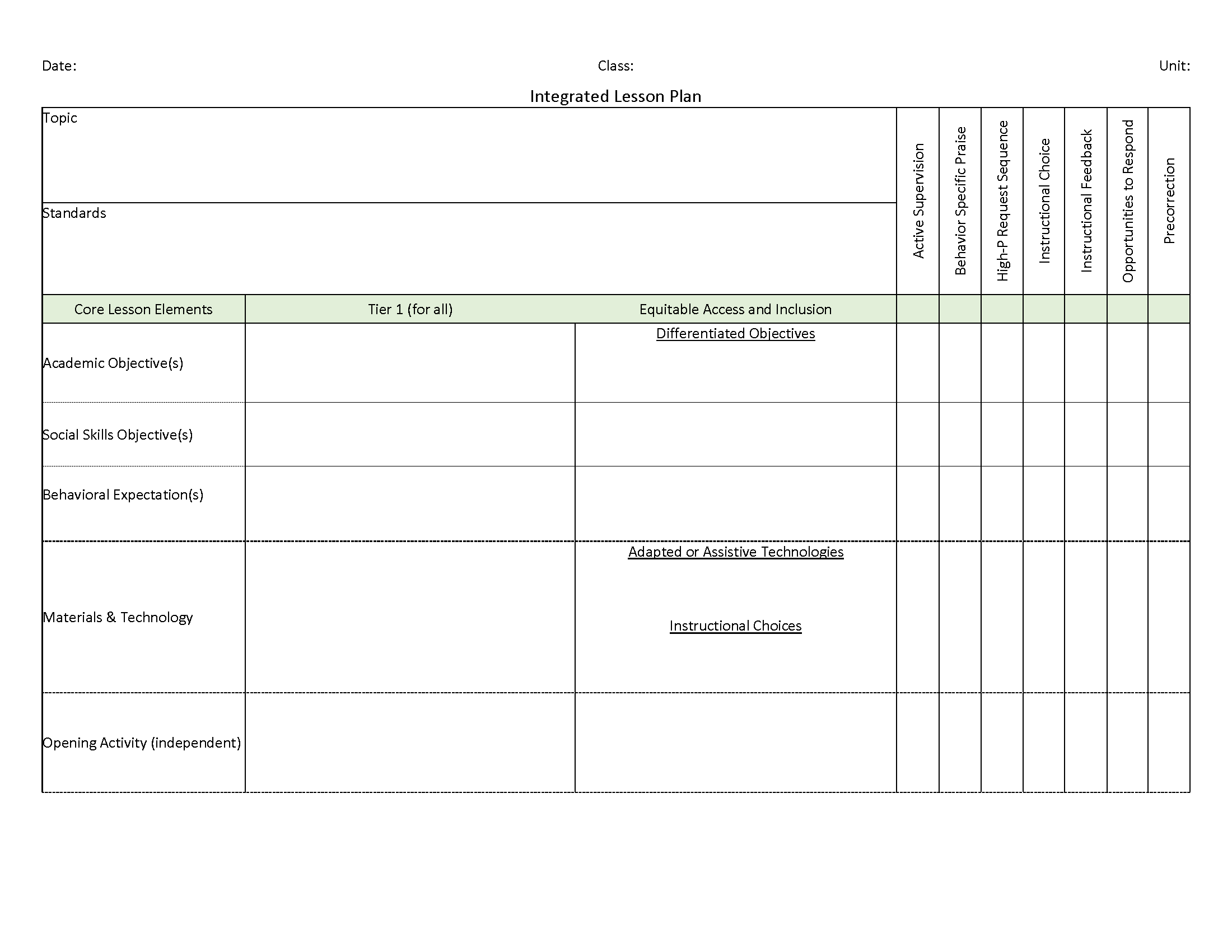 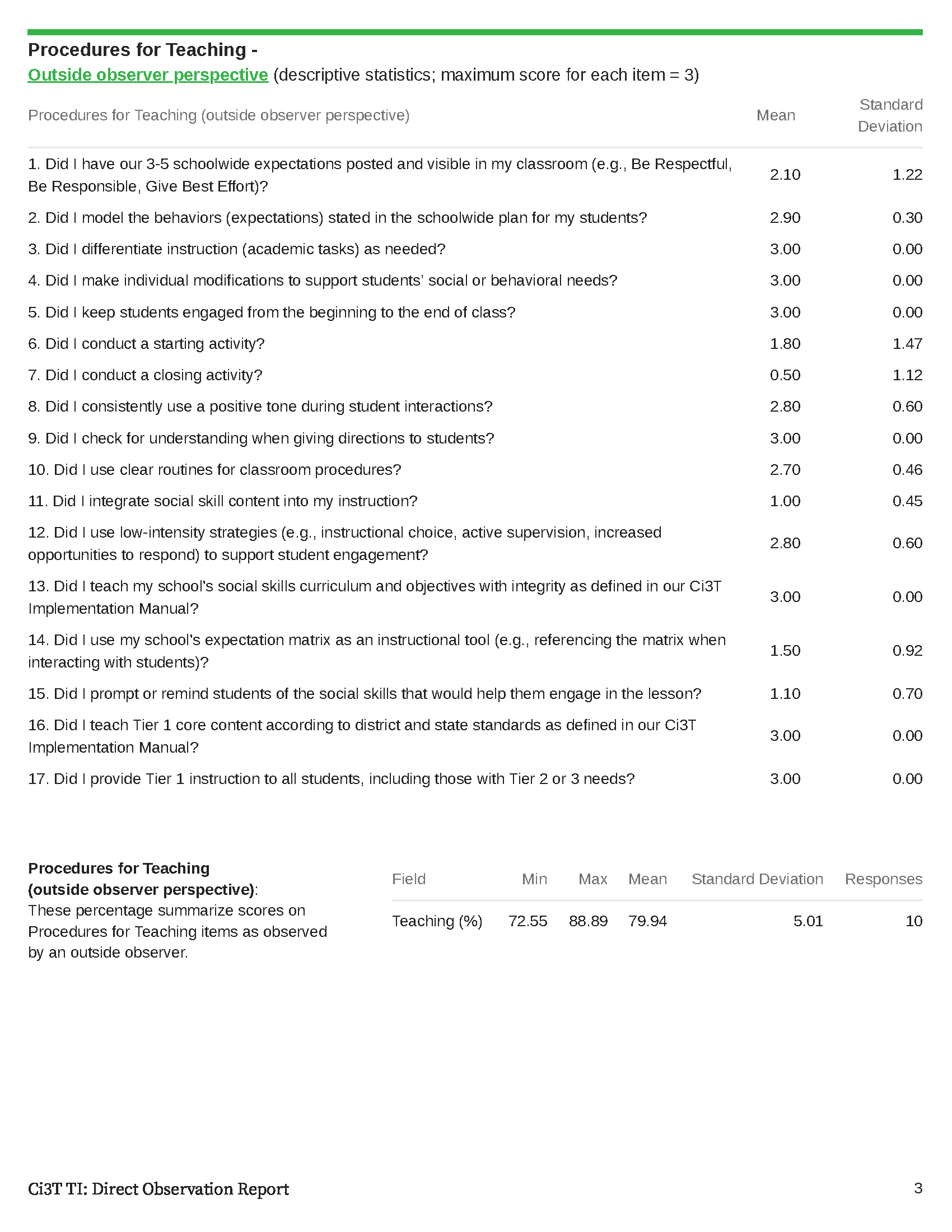 Tiered Fidelity Inventory (TFI)
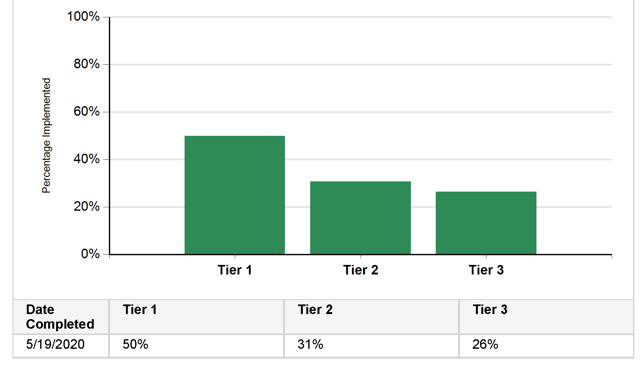 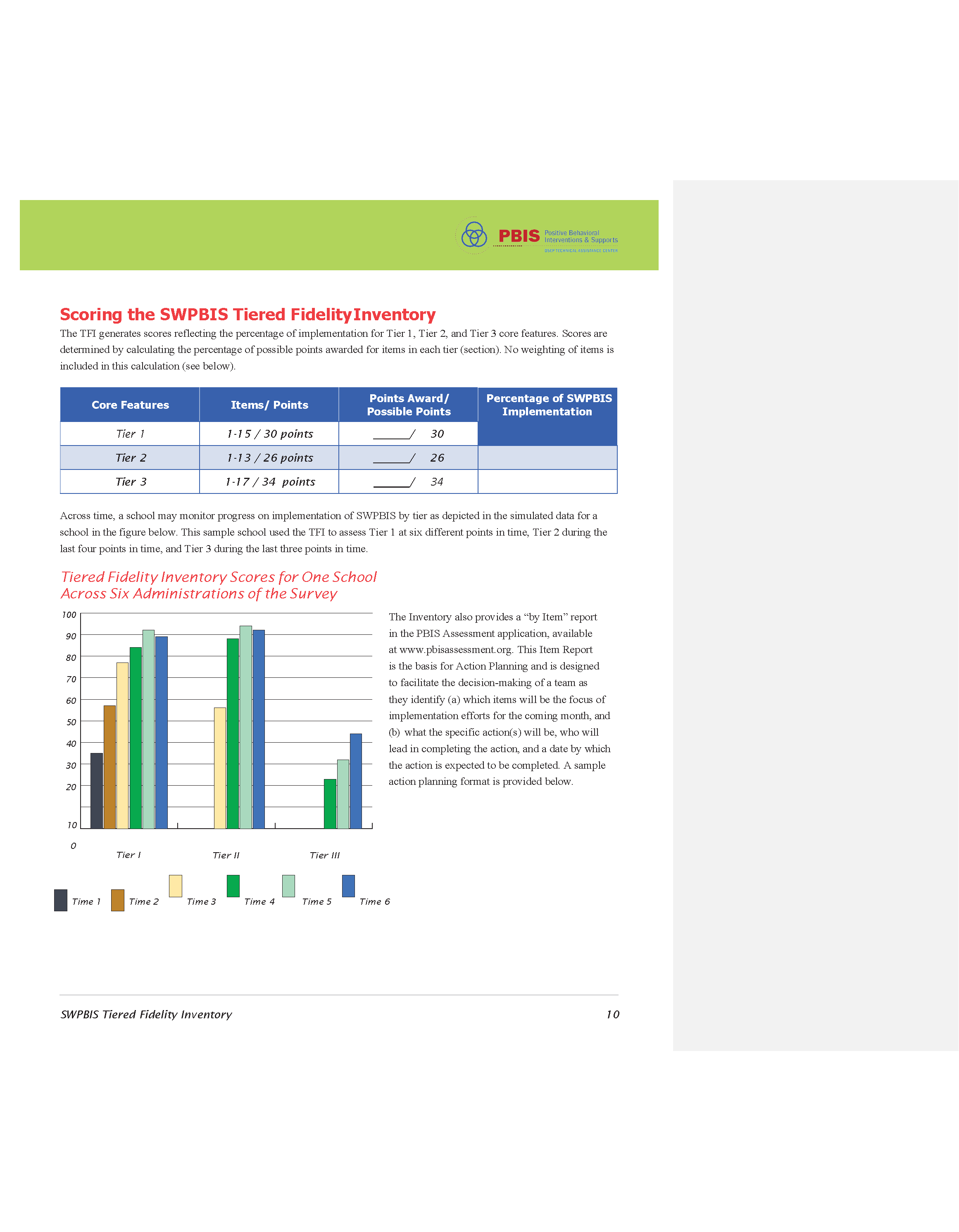 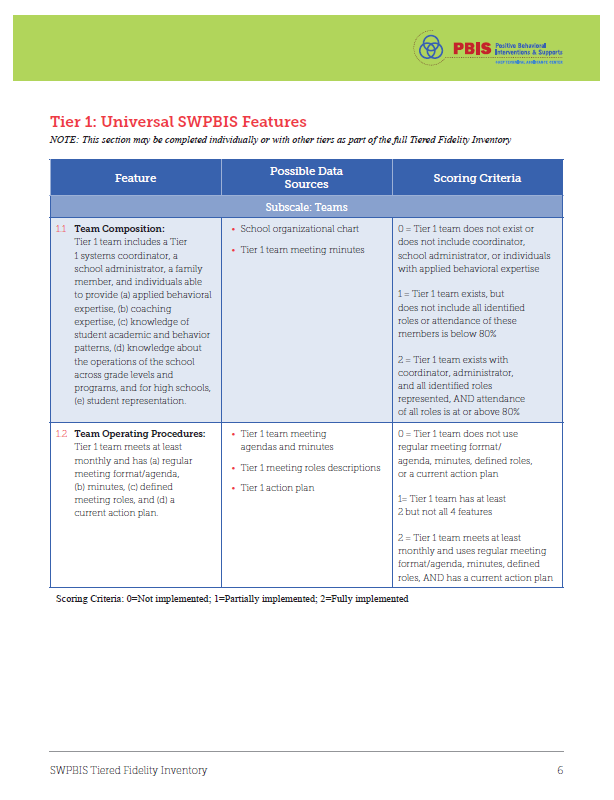 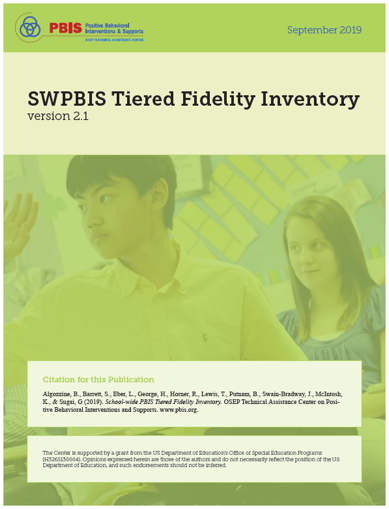 Identifying Successes and Areas for Refinement
Looking back at 2023-2024, post in the chat:
 a success 
an area for refinement
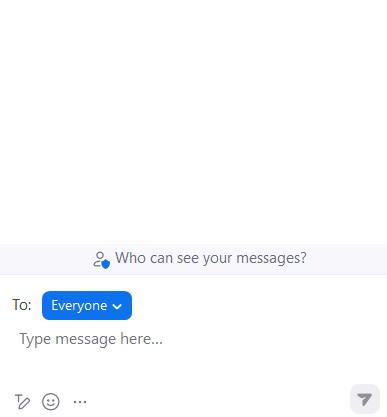 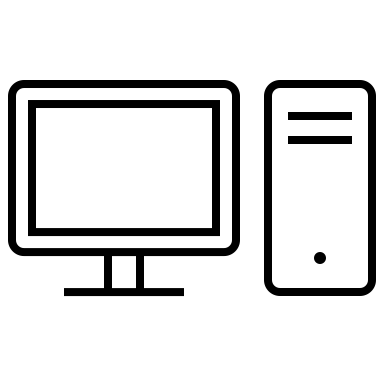 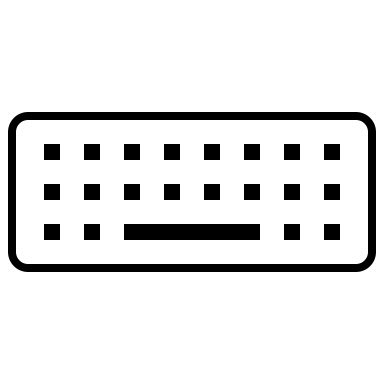 Closing out the School Year: Positive, Productive Learning Environments
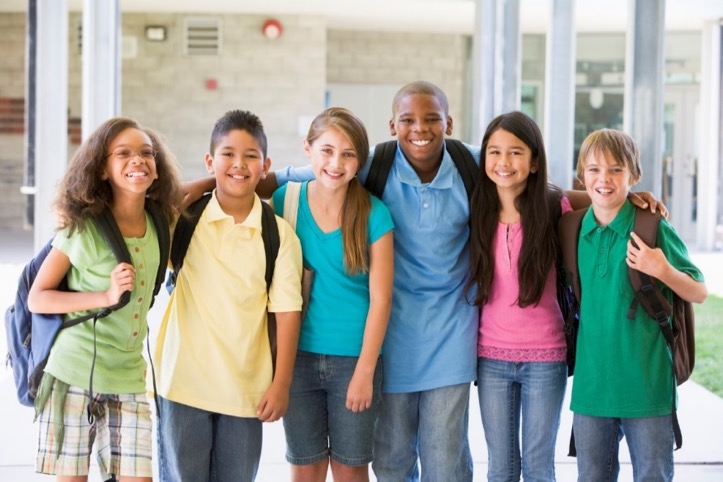 Enhanced Ci3T Professional Learning Modules
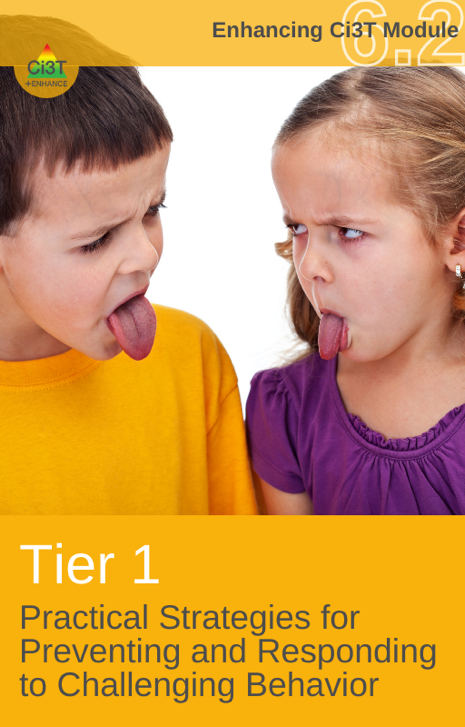 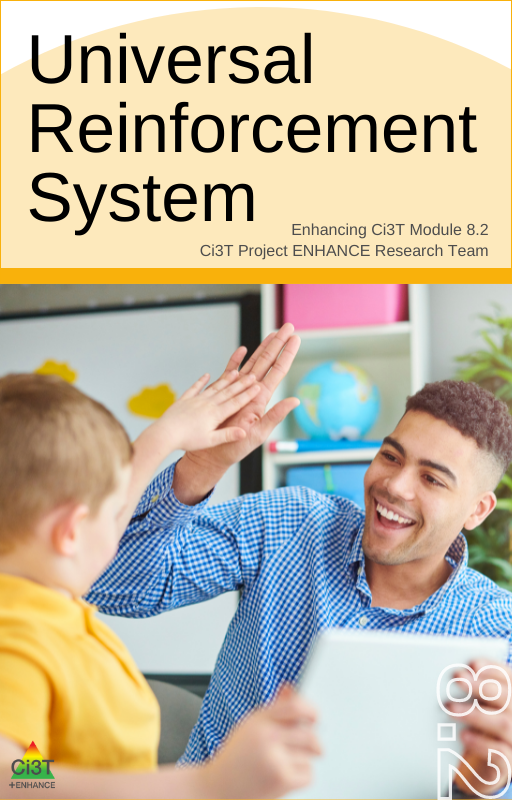 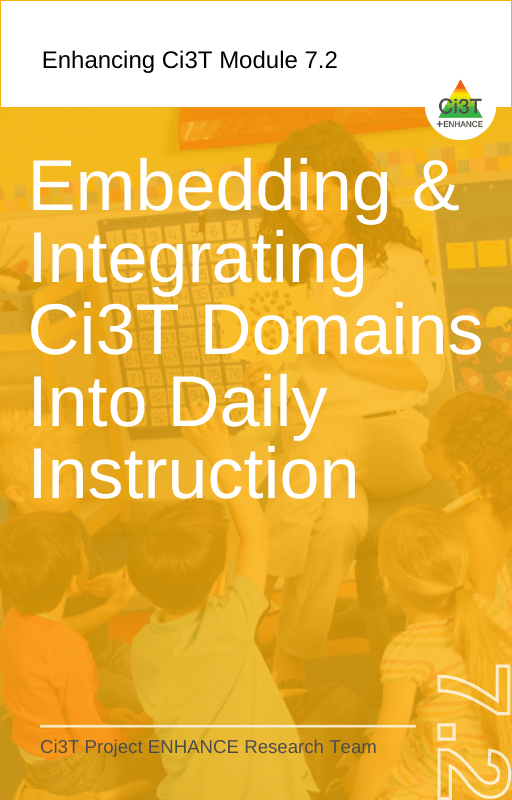 [Speaker Notes: These three modules highlight effective practices you can leverage as you close out the school year]
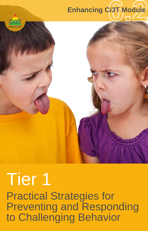 Behavioral
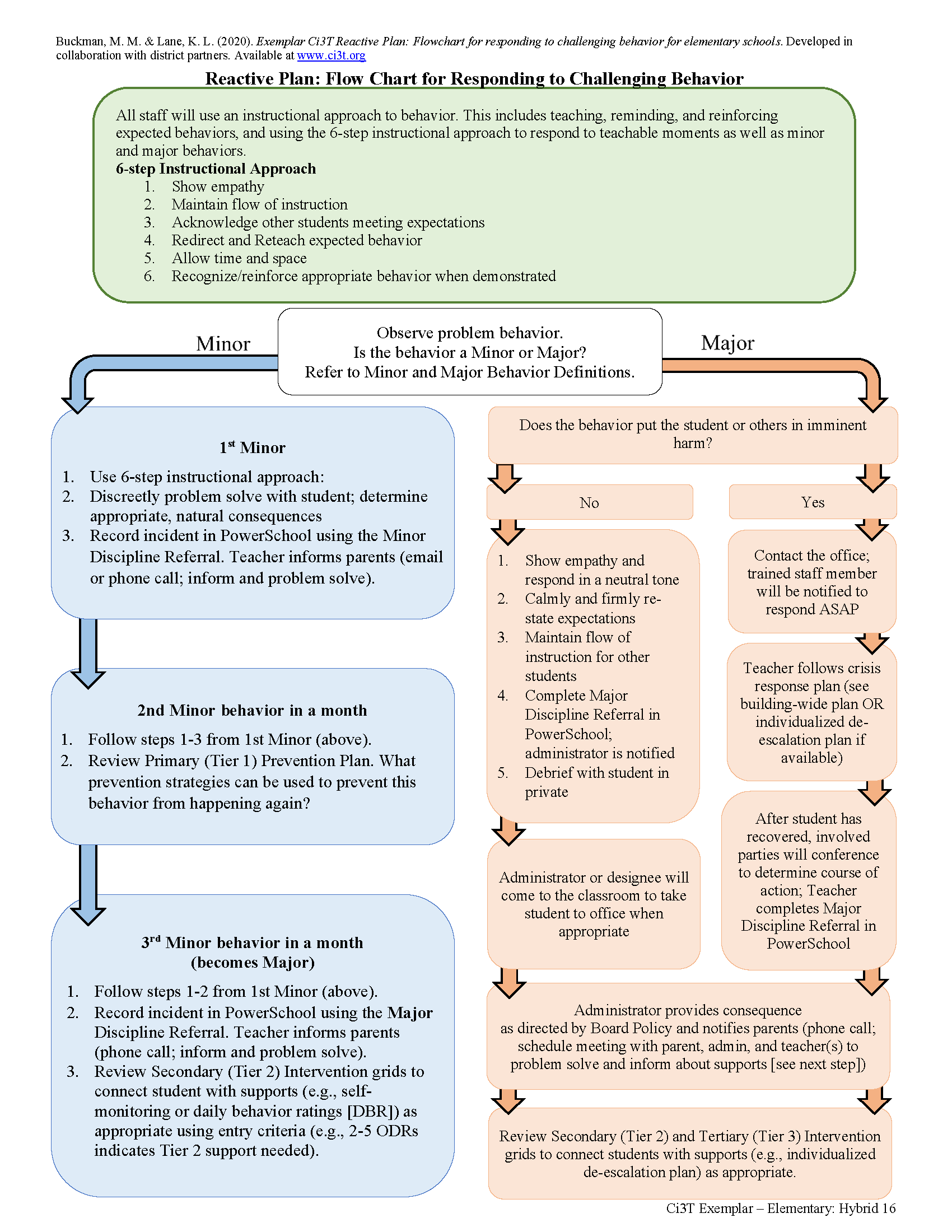 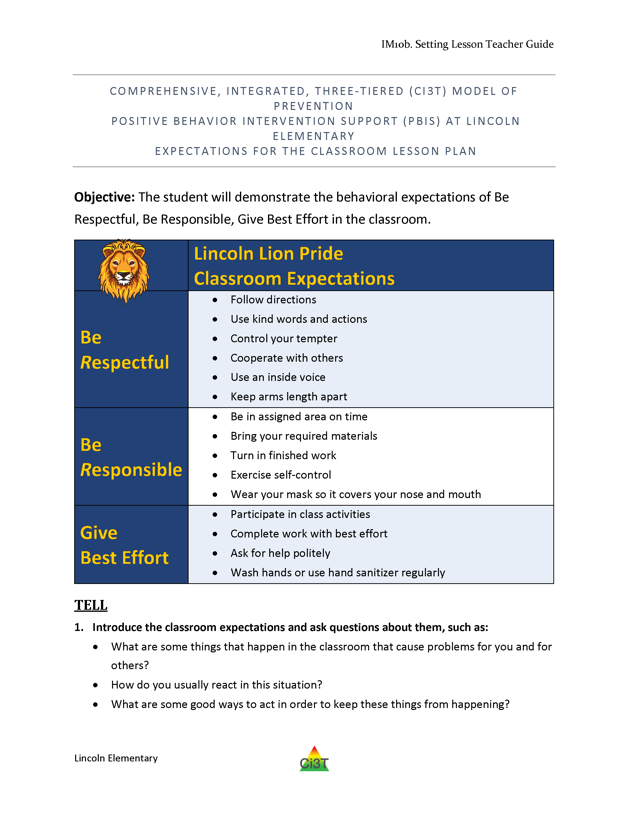 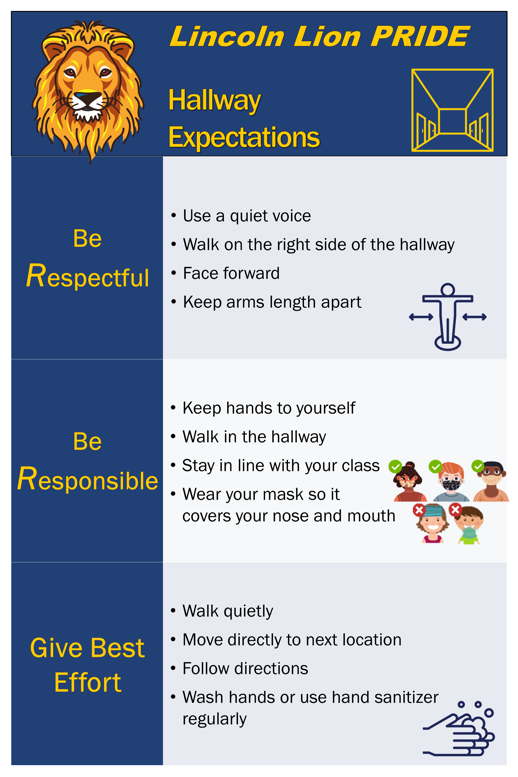 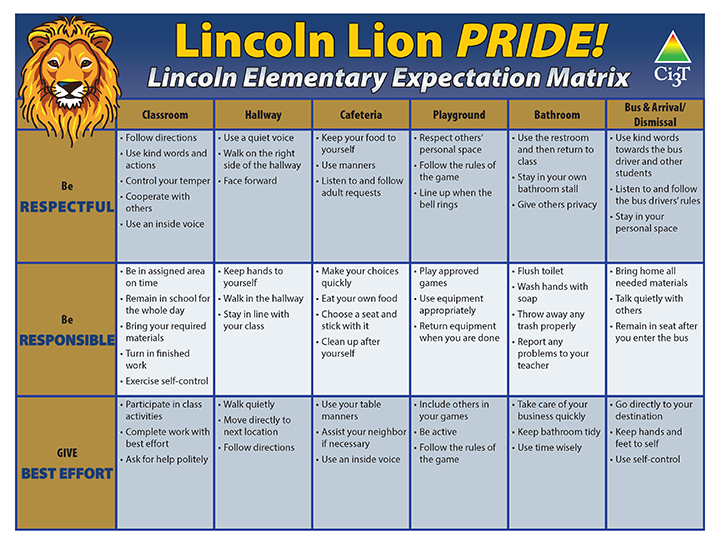 [Speaker Notes: Your Ci3T Implementation Manual features proactive components that set the stage for positive, productive learning environments. As you close out the school year, consider:
Reteaching expectations 
Leveraging expectation matrix as an tool to display and model school-wide expectations in classrooms and other key settings
Responding consistently with your school’s reactive plan]
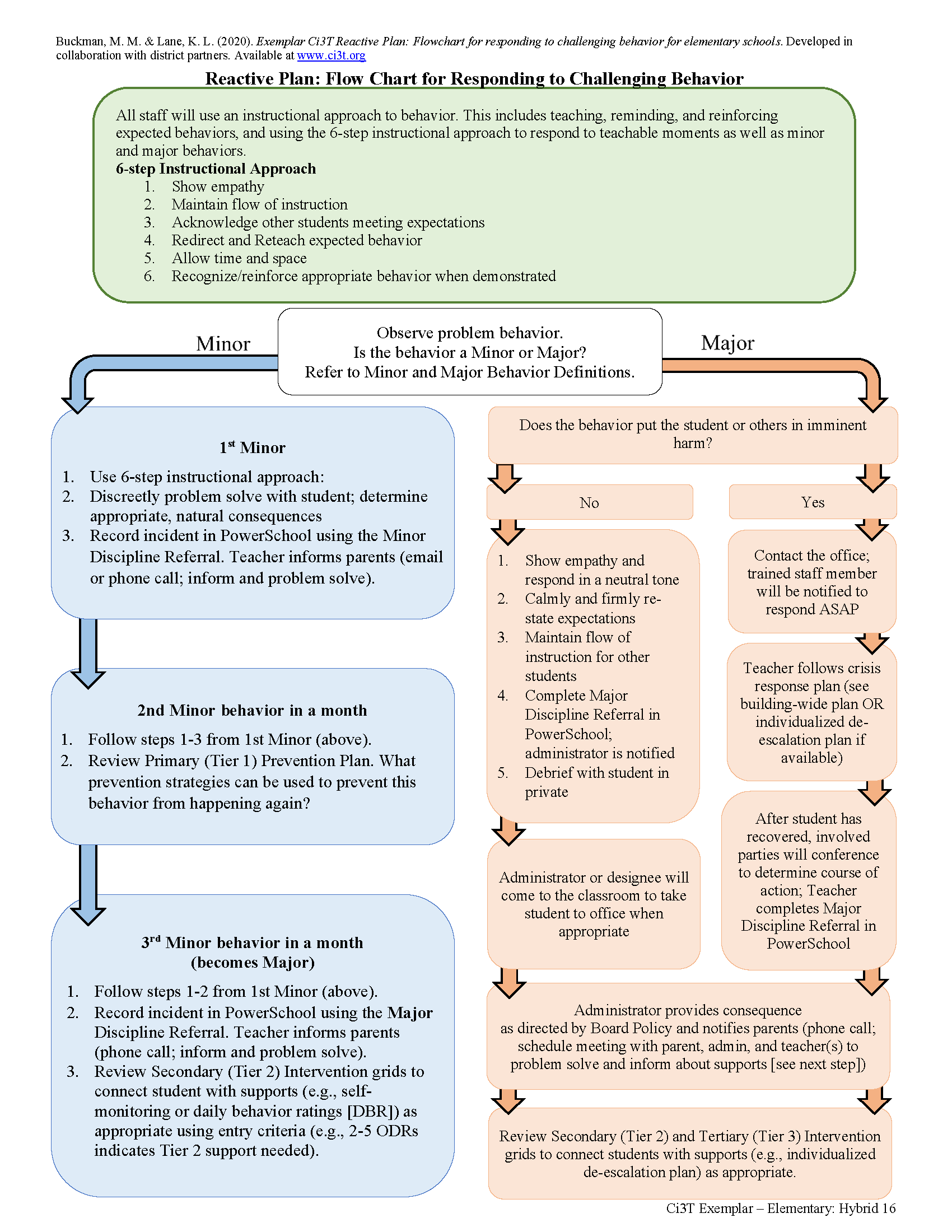 [Speaker Notes: The plan begins with 6-Step Instructional Approach, providing guidance for responding to behavior using a respectful and instructional approach. An instructional approach is a way of responding aimed at teaching students what to do rather than focusing solely on what not to do. 

The remainder of the flow clarifies what behaviors are teacher-managed (often referred to as minors) and what behaviors are office-managed (often referred to as majors]
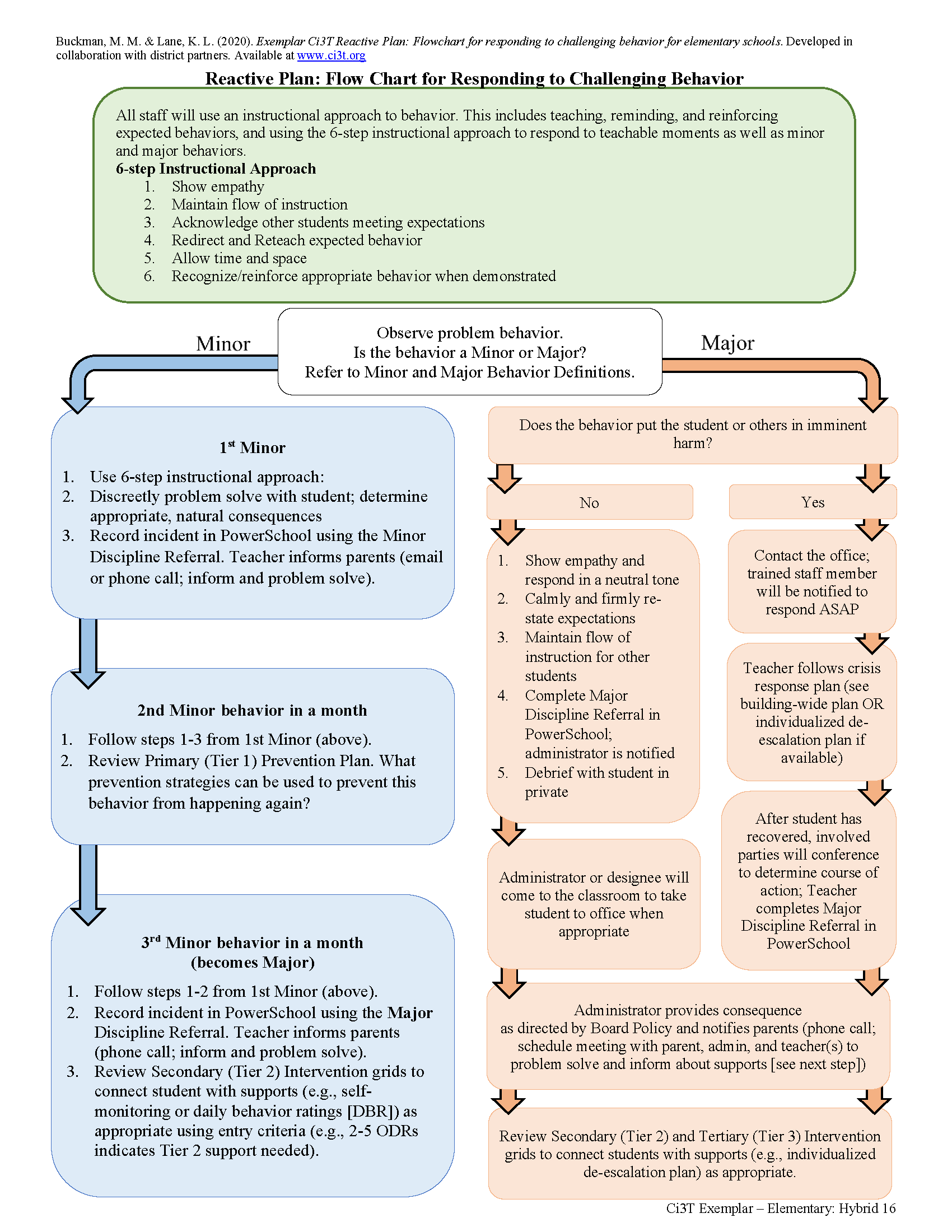 Universal Reinforcement System
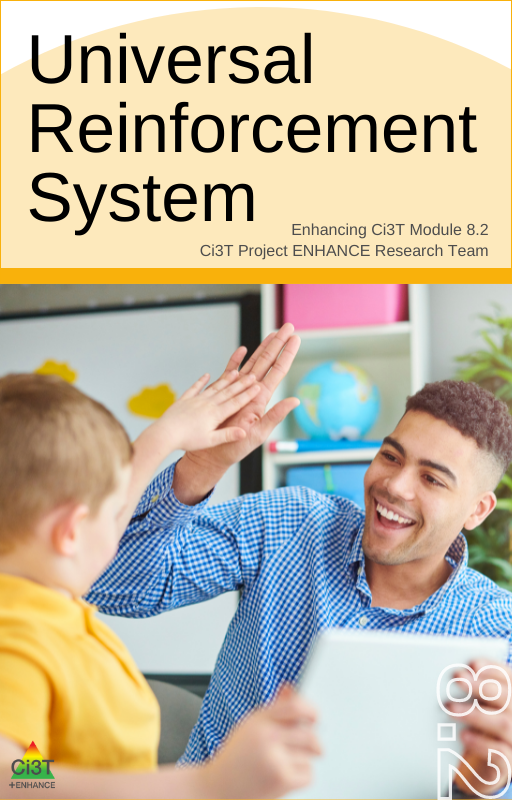 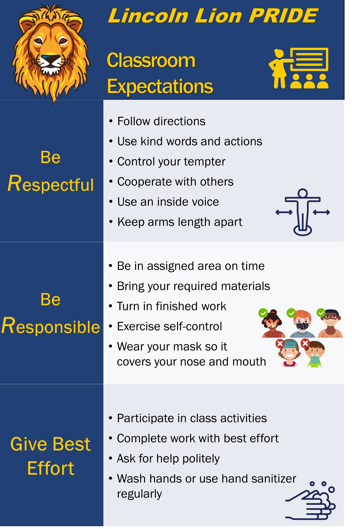 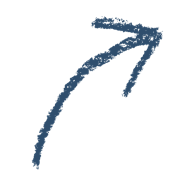 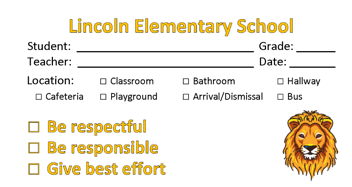 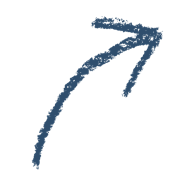 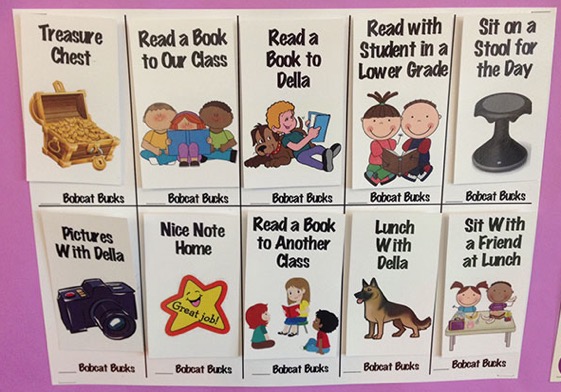 [Speaker Notes: The end of the school year is an opportune time maximize the universal reinforcement system. Be sure to acknowledge students for meeting expectations using a universal reinforcement system (ticket) and use a high rate of reinforcement]
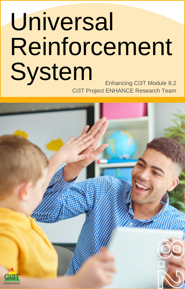 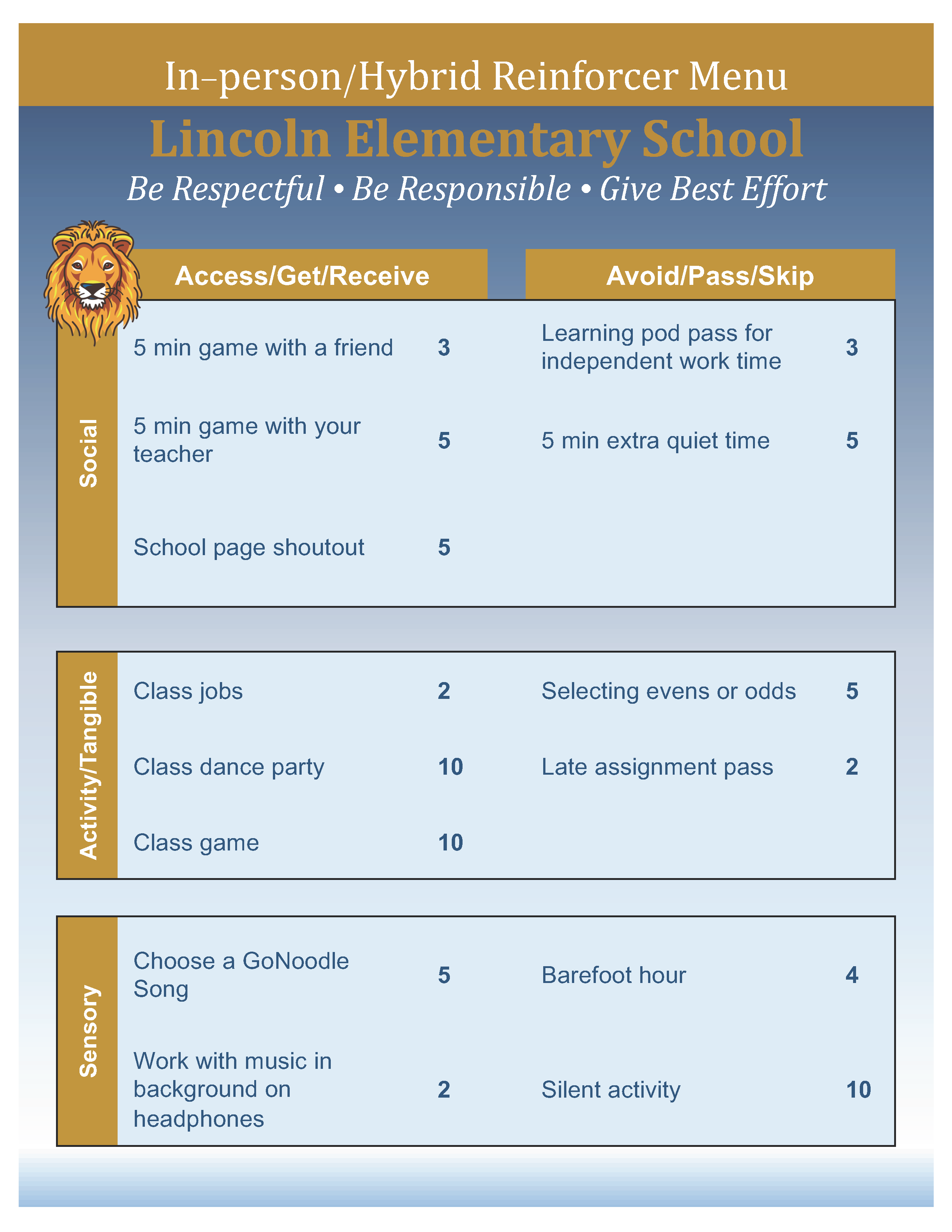 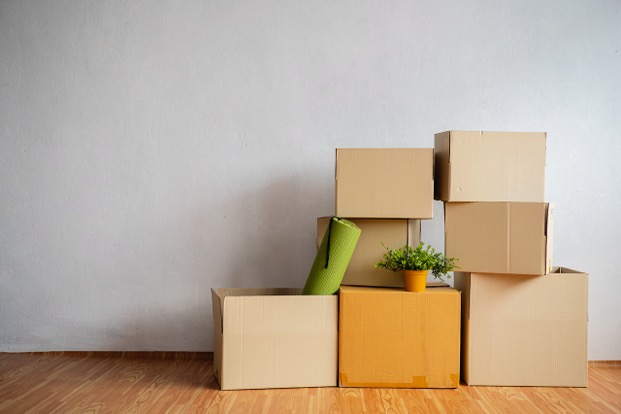 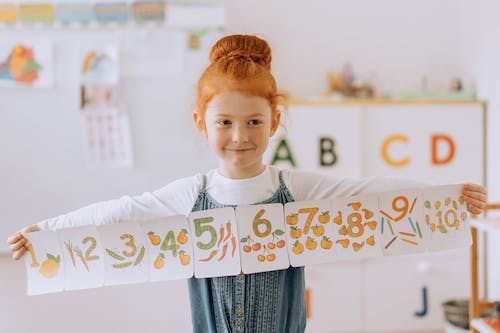 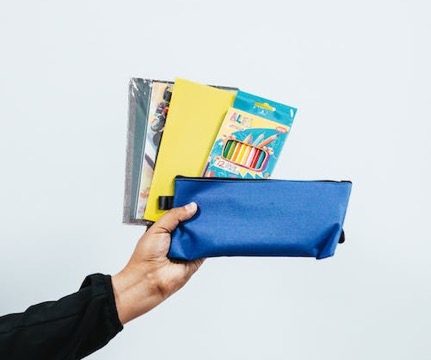 [Speaker Notes: When building your menu – be sure to include a range of reinforcers to help capture the attention, interest, and motivation of all students to follow expectations. This reinforcer menu highlights reinforcers that the student can access (positive reinforcement) or avoid (negative reinforcement) and considers three primary functions of behavior – attention, activities / tangibles, and sensory.

Consider what end-of-year reinforcers you might be able to offer. For example – auctioning off or selling classroom posters, books from classroom library, extra supplies.]
Let’s Chat!
What is the most unique reinforcer you have offered?

OR

What is the most popular reinforcer on your menu?
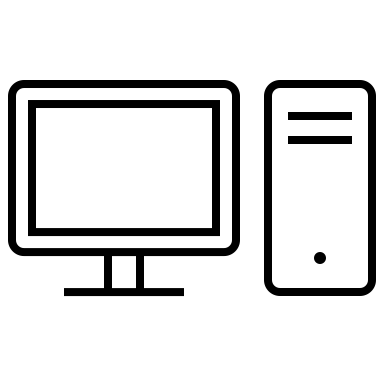 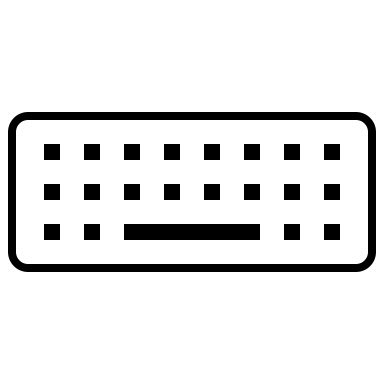 Embedding Low-Intensity Strategies
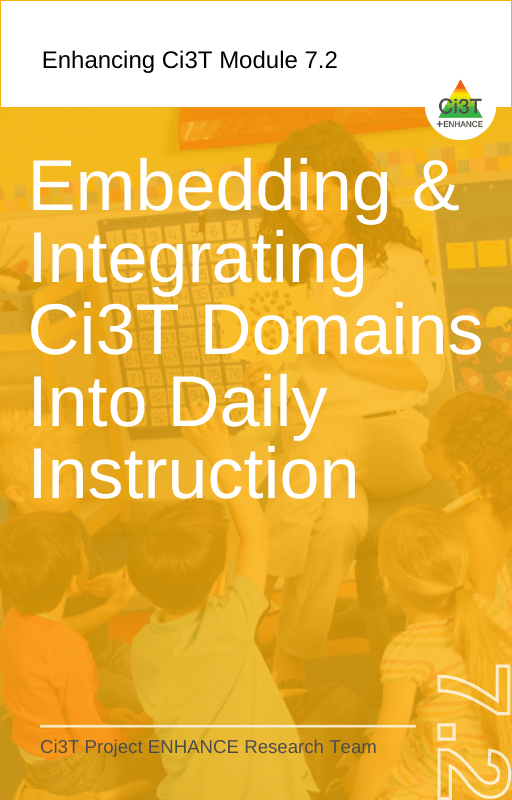 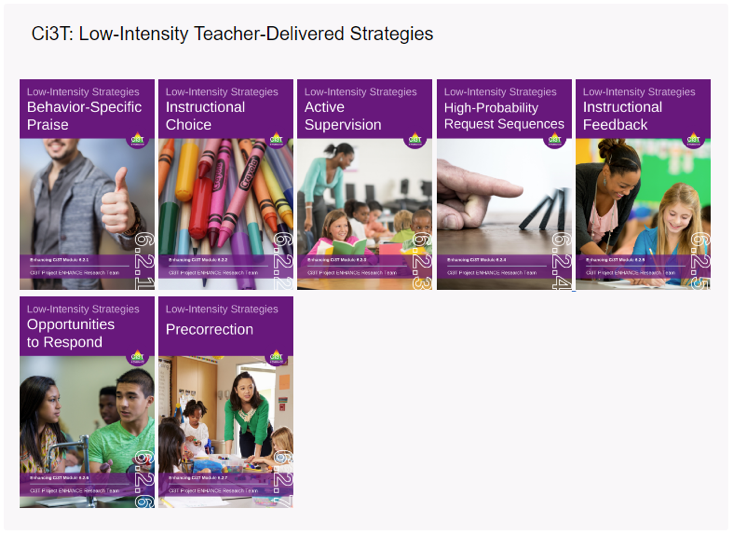 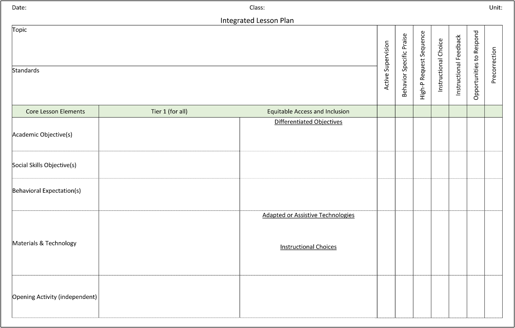 [Speaker Notes: High-quality instruction is one of the most valuable methods to support all students and promote positive and productive learning environments. Good instruction is structured, fast-paced, interactive, developmentally appropriate, and provides students with a variety of ways to interact with the content presented. Additionally, teachers can integrate low-intensity supports to proactively support student engagement.]
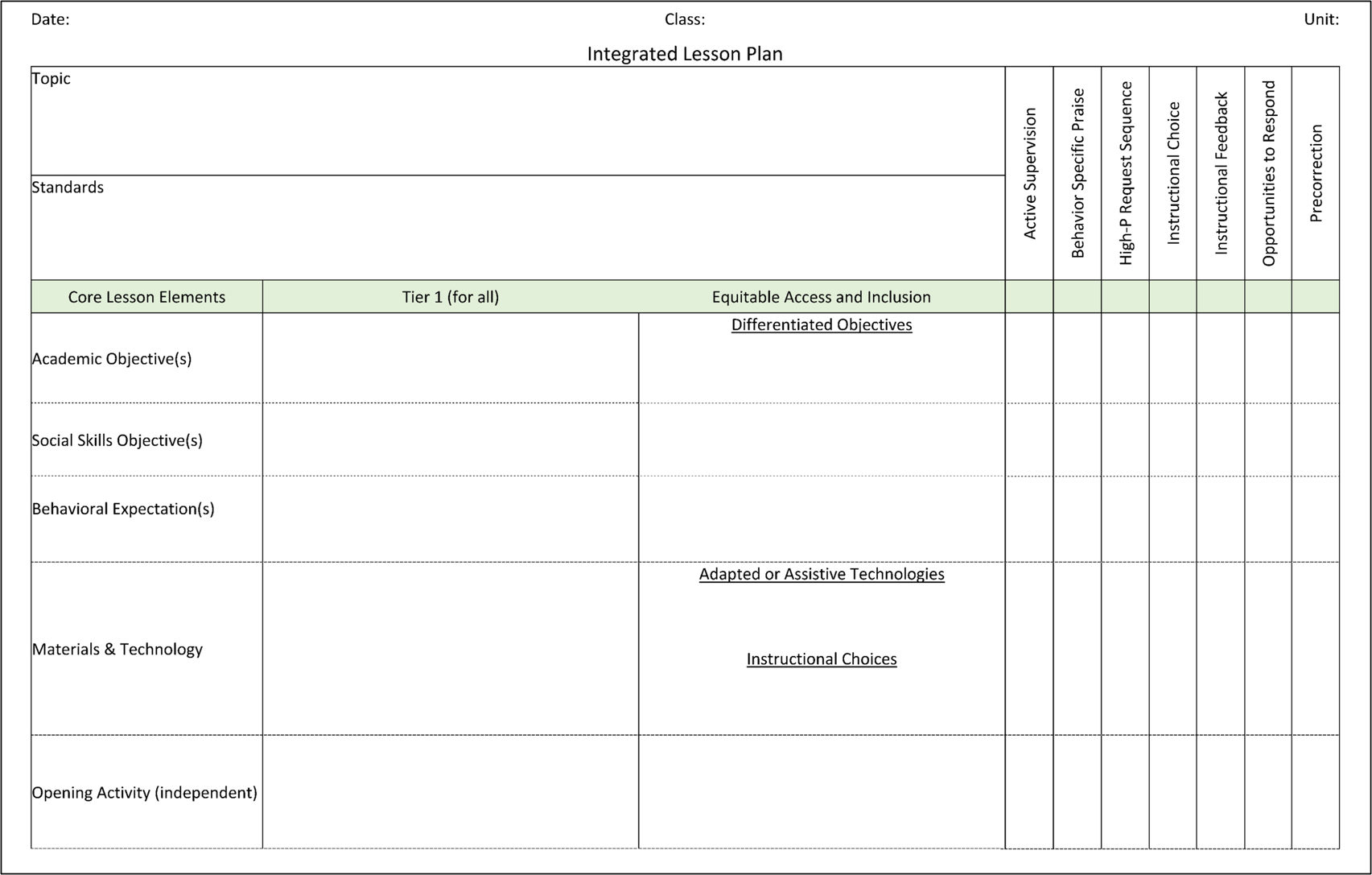 [Speaker Notes: Play video - 2:45 mins [illustration of embedding LIS into daily routines e.g., moving to carpet, using response cards]]
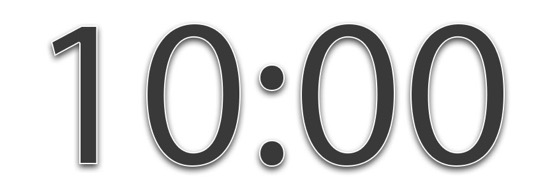 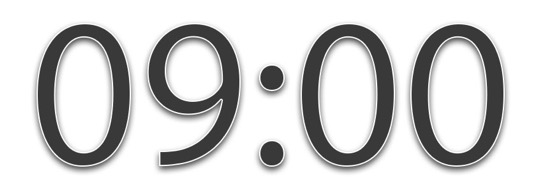 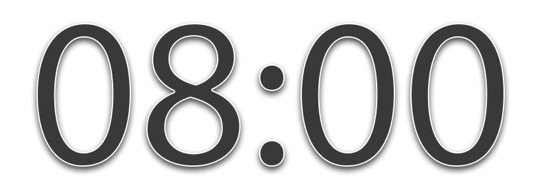 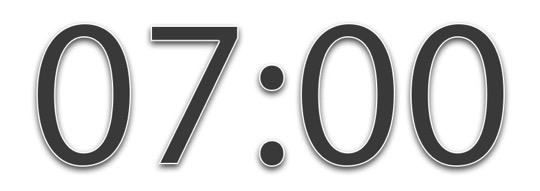 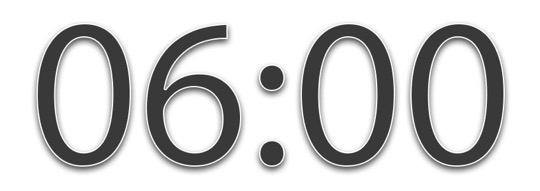 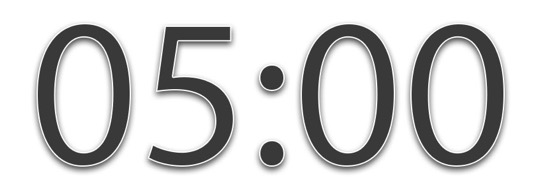 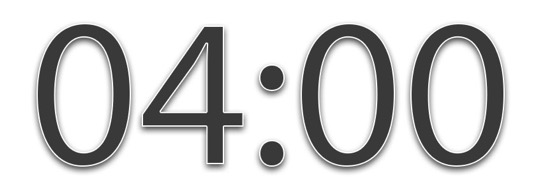 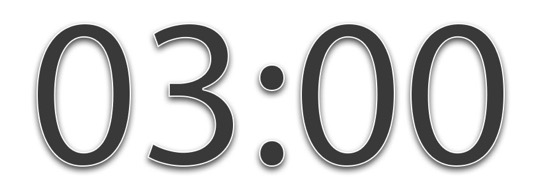 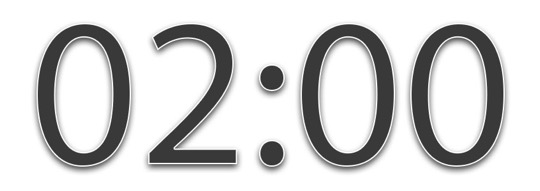 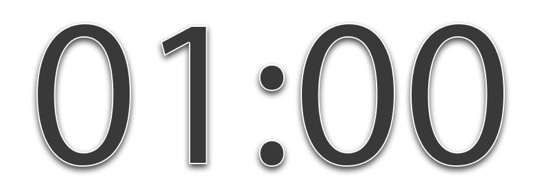 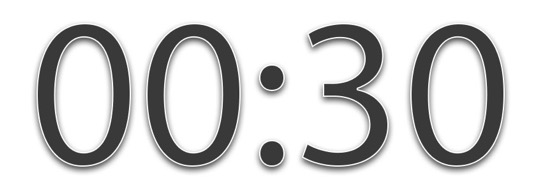 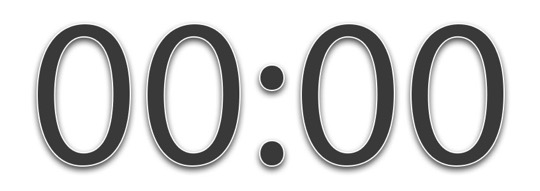 [Speaker Notes: 10-min timer]
Planning for the 2024-2025 Academic Year
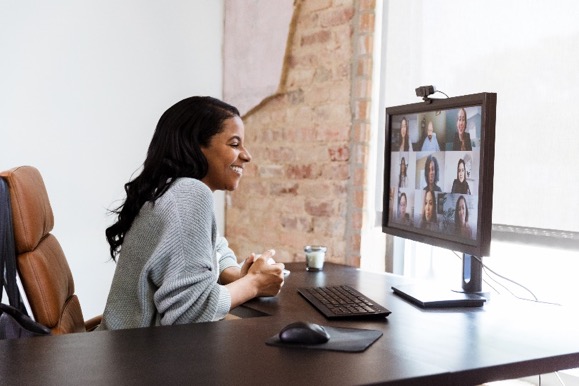 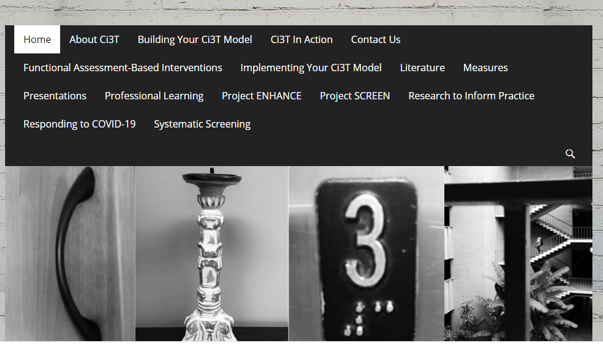 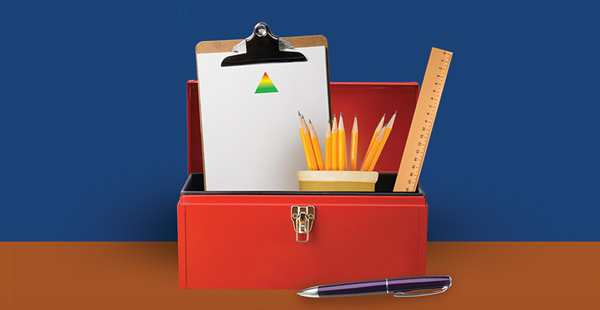 Ci3T Implementers Symposium
Monday June 24, 2024
7:30 a.m. – 1:30 p.m. (Pacific)
9:30 a.m. – 3:30 p.m. (Central)
10:30 a.m. – 4:30 p.m. (Eastern)
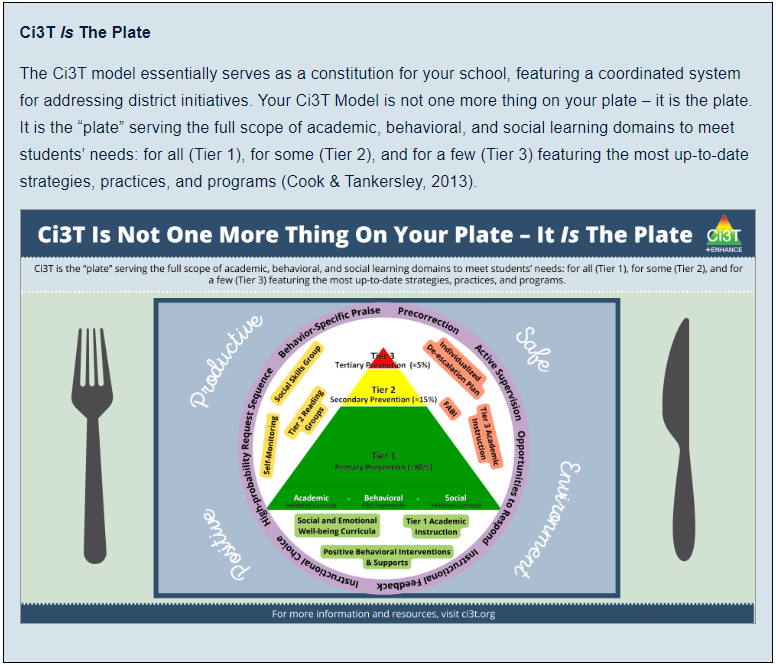 Outcome 1: Building your 2024-2025 Ci3T Implementation Calendar
Schedule Ci3T Leadership Team Meetings
Schedule faculty & staff meetings
Schedule professional learning opportunities
Schedule professional learning to support data collection and data-informed decision making
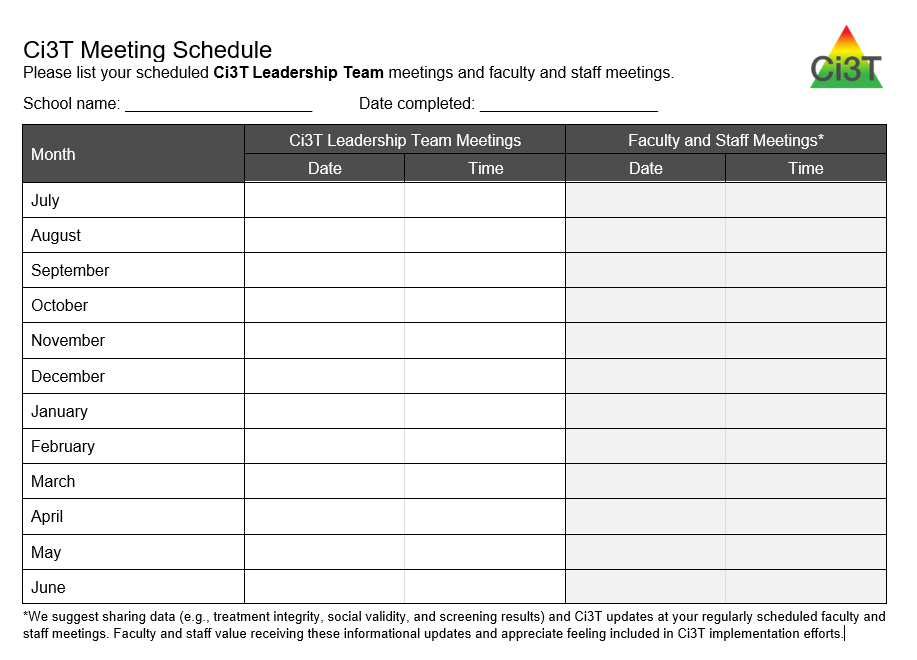 [Speaker Notes: Your district in engaging in long-term planning to identify assessment windows, treatment integrity and social validity windows, and their professional learning offerings.

You can use those dates as a springboard when building your 2024-2025 Implementation Calendar.]
Responding to Spring Data
What professional learning is necessary to respond to screening, treatment integrity, and social validity data?
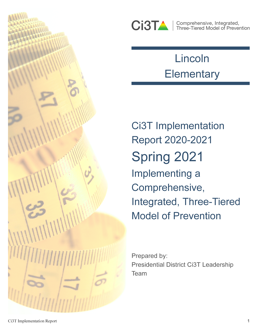 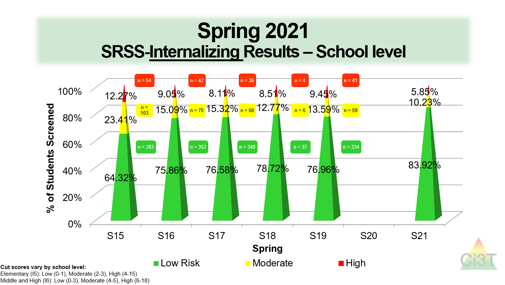 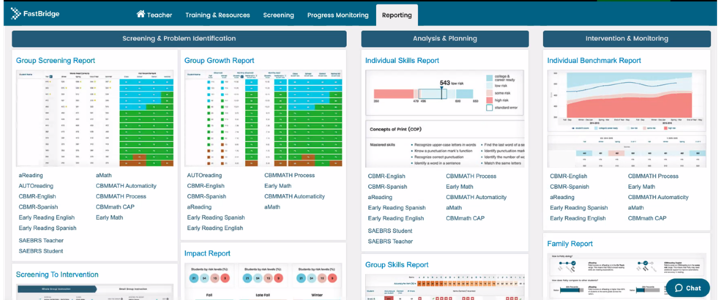 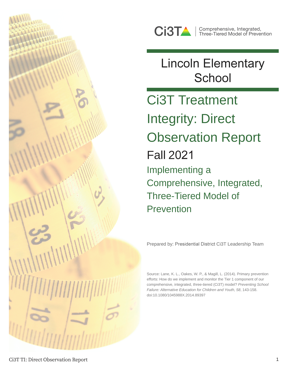 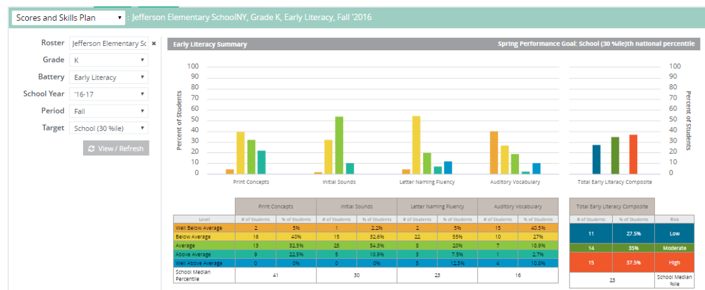 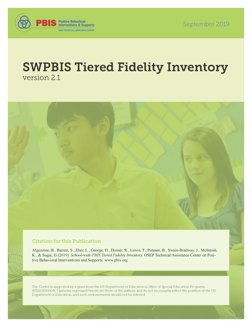 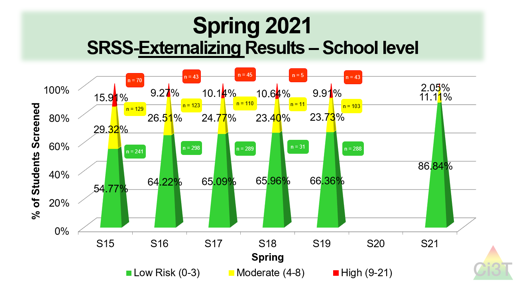 Stand Alone PD
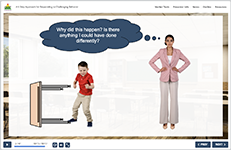 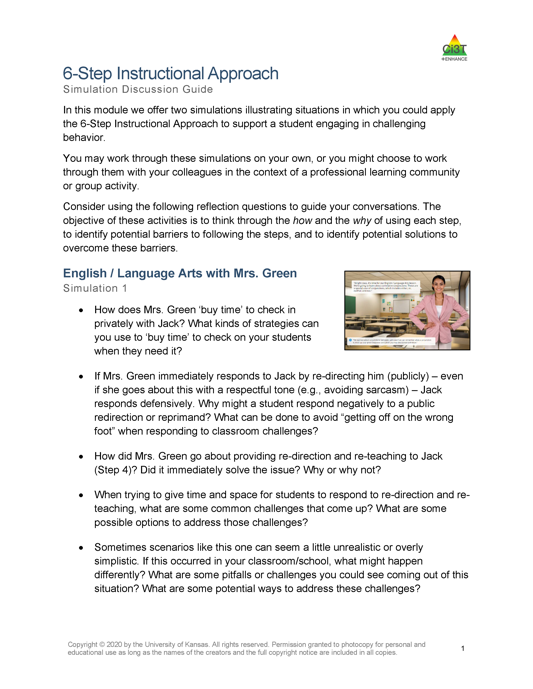 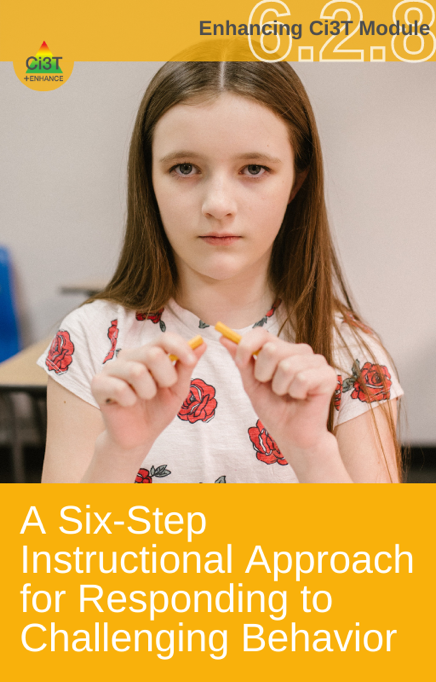 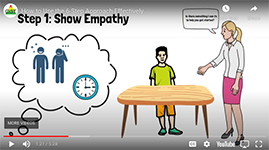 [Speaker Notes: Leverage module content when designing professional development. You can:
Play a portion of the Interactive Resource
Play the video highlighting the steps
Many modules include a PowerPoint presentation with key information that you can download and personalize
Many modules include activities that you can facilitate with your staff such as scavenger hunts or simulations and discussion guides]
Book / Module / Article Study
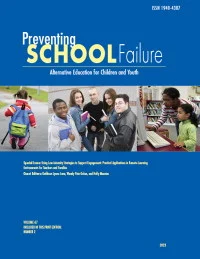 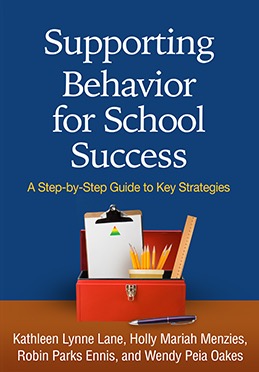 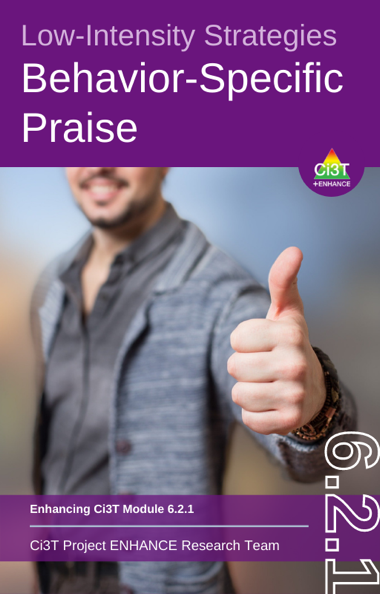 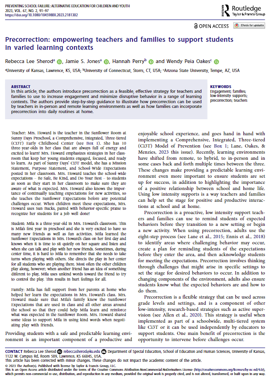 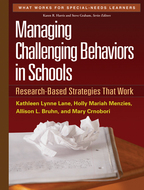 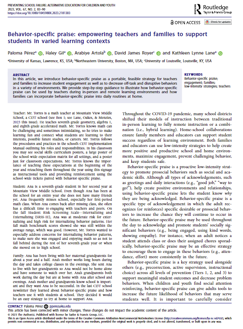 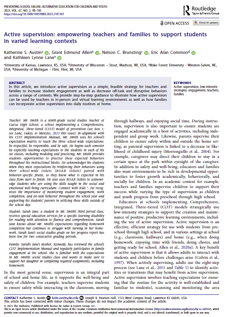 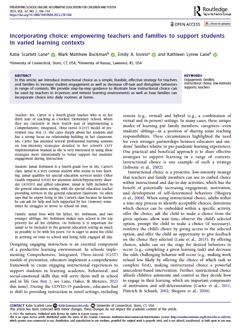 Click here to access free open access articles on active supervision, behavior specific praise, instructional choice, and pre-correction!
[Speaker Notes: In PLCs or as an opt-in professional learning opportunity]
Standing Agenda Item
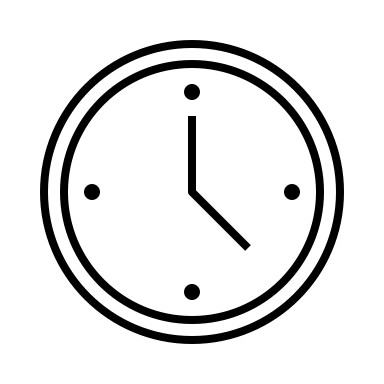 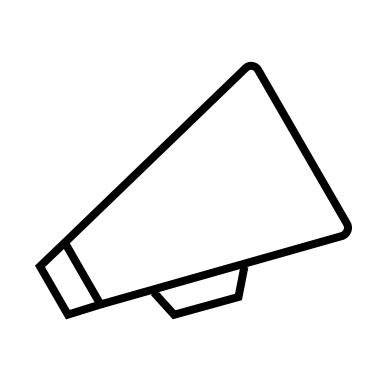 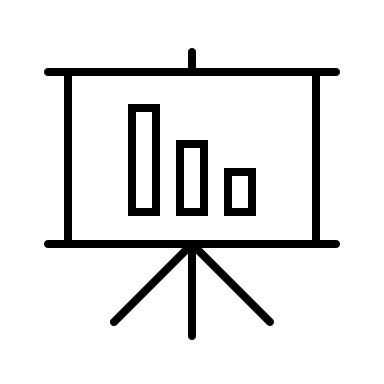 Professional Learning to Support Data Collection and Data-informed Decision Making
Add academic and behavior screening windows and treatment integrity and social validity windows to your calendar
Then, use this these windows to backwards plan: 
Agenda items for Ci3T Leadership Team Meeting
Faculty & Staff Meetings 
Additional Professional Learning
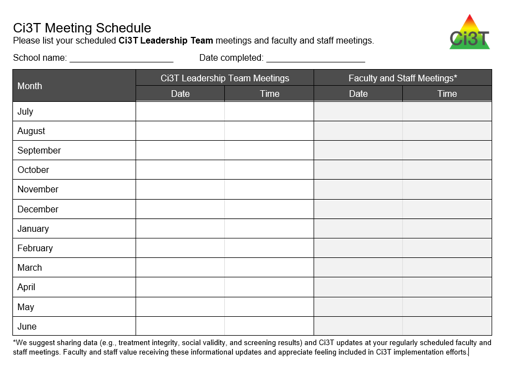 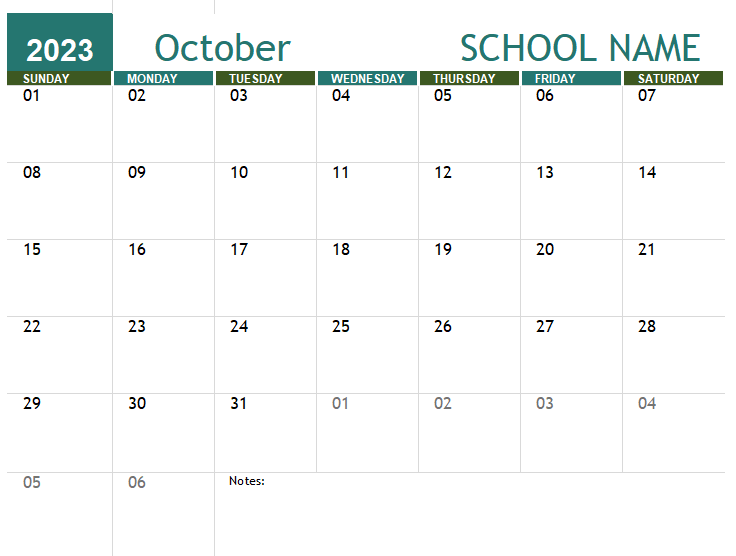 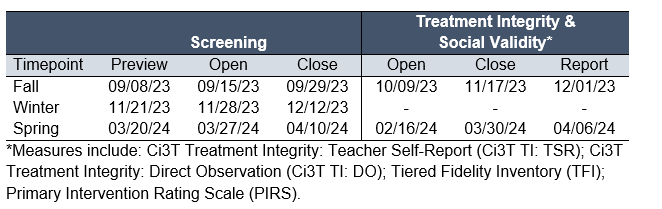 [Speaker Notes: For example, after noting your fall treatment integrity and social validity window you will want to:
Make a plan to preview the measures and share “the why” – this could be an email, 10 mins at a staff meeting
Coordinate direct observation training and schedule
Allocate time during a faculty and staff meeting for staff to complete the measures
Allocate time during a Ci3T Leadership Team to complete the Tiered Fidelity Inventory (TFI)
Allocate time during a Ci3T Leadership Team to review data once reports are available
Allocate time during a faculty and staff meeting to share results]
Outcome 2: Setting up for the year ahead
Plan a beginning of year roll out to welcome faculty, staff, families, and students and share key information from your school’s Ci3T Implementation Manual
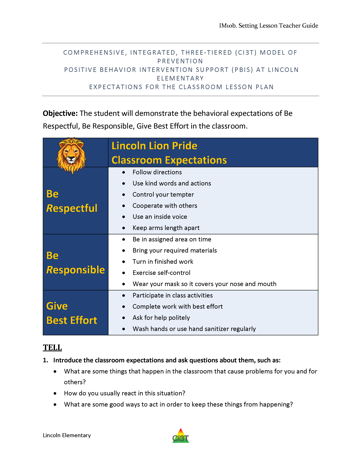 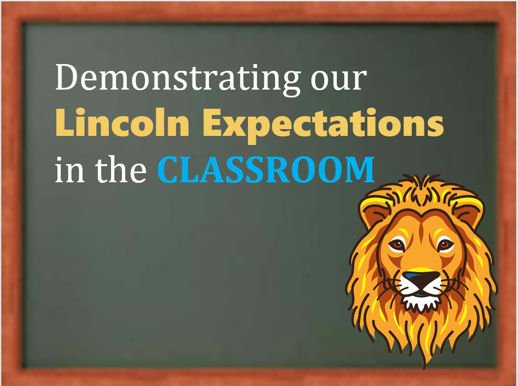 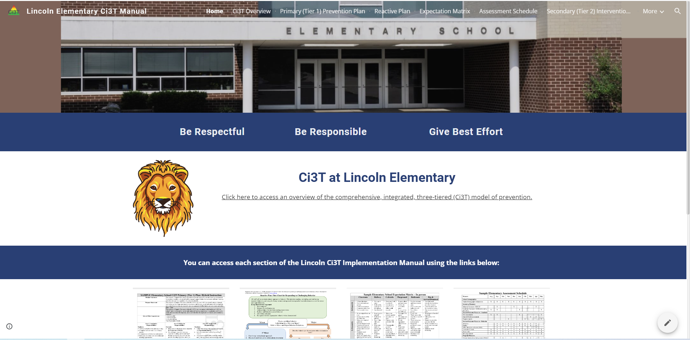 Beginning of year rollout for staff
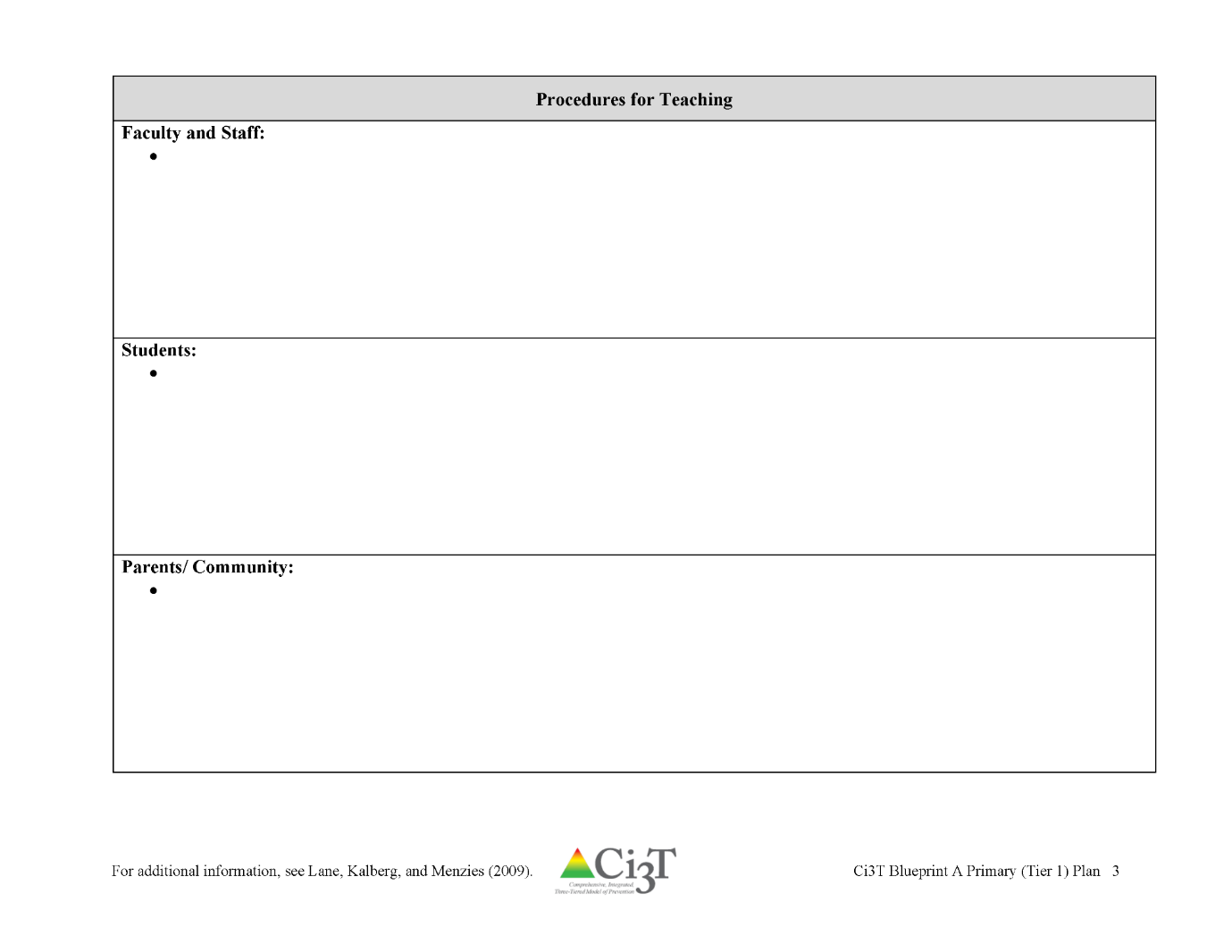 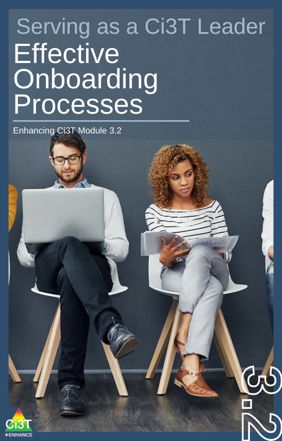 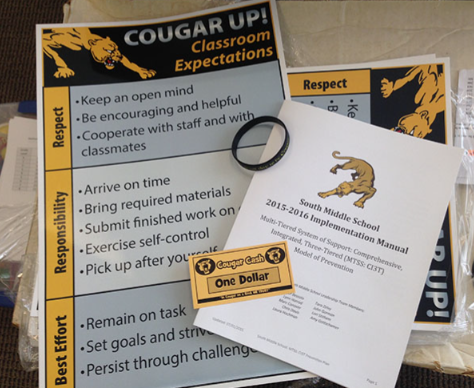 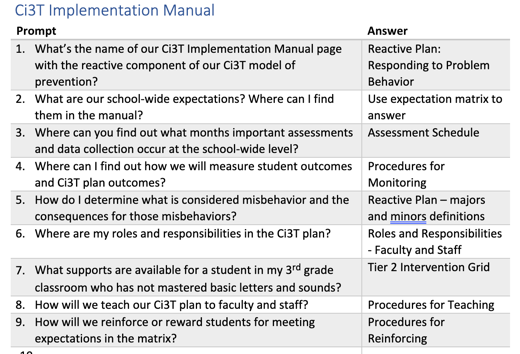 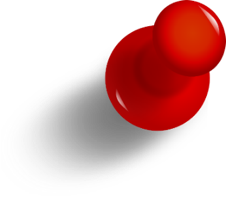 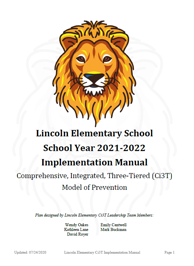 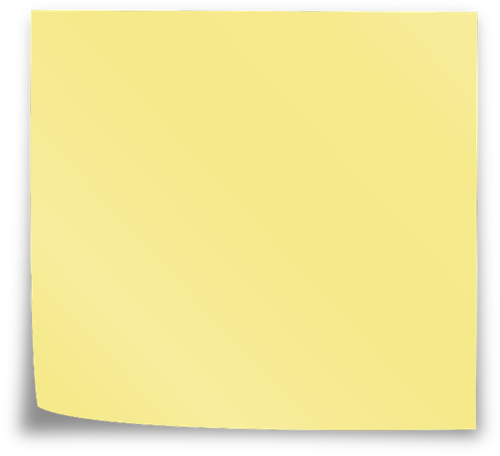 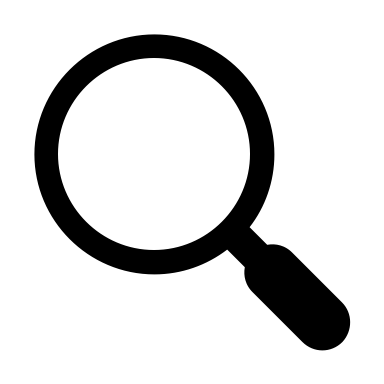 Locate in your Ci3T Implementation Manual
Beginning of year rollout for students
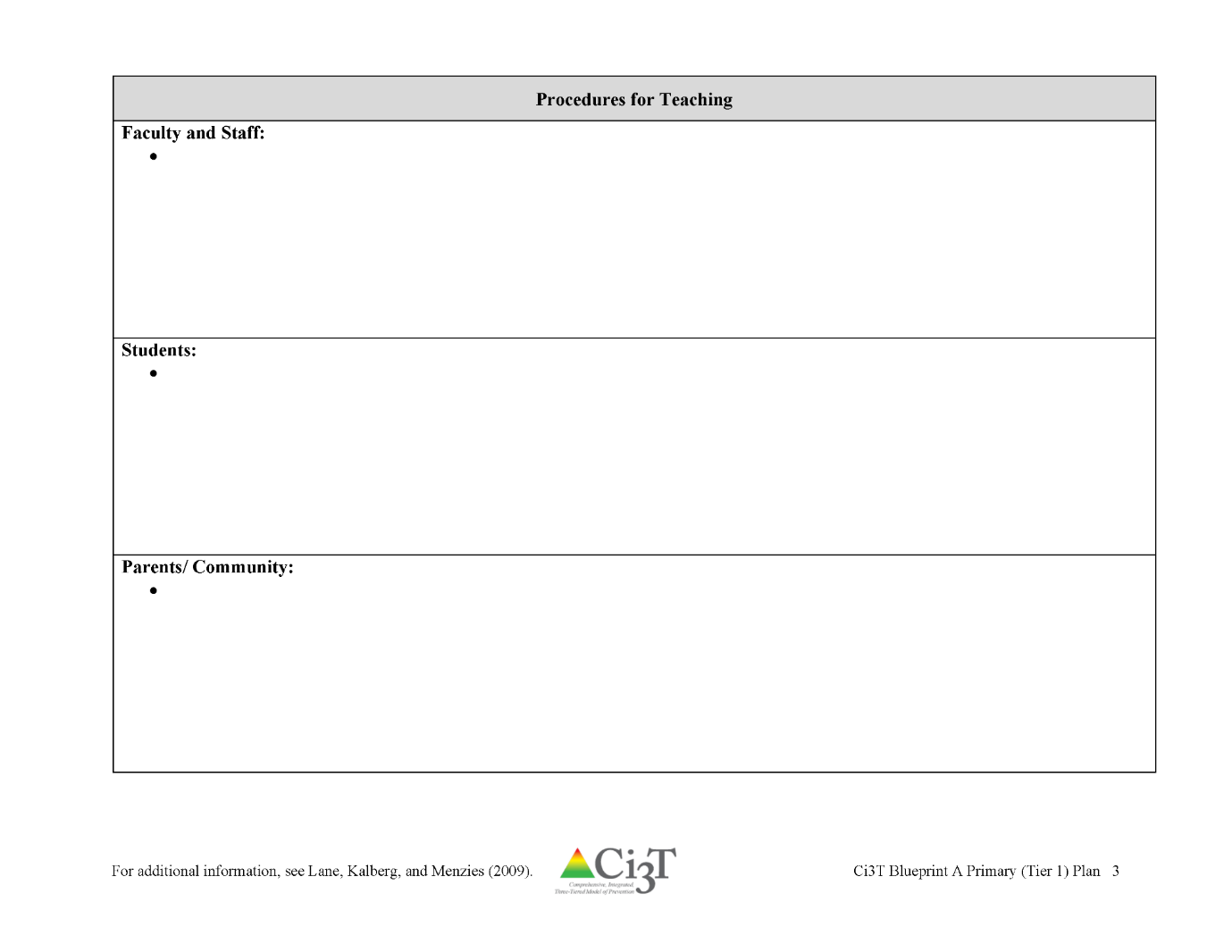 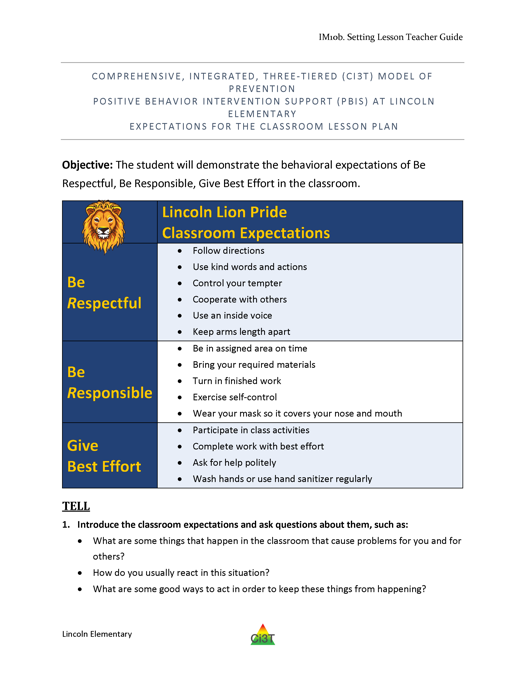 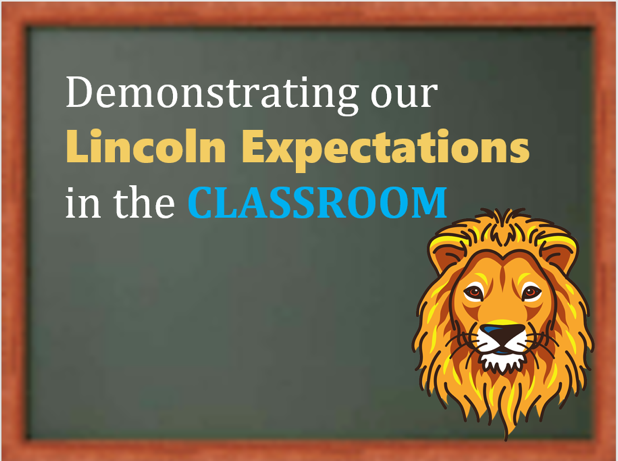 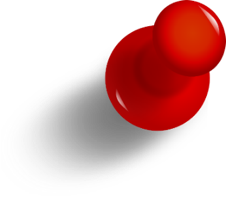 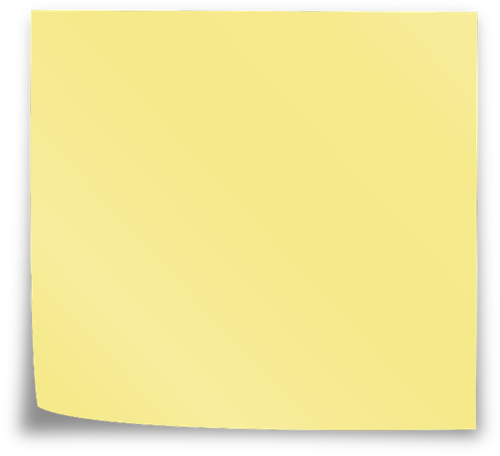 Locate in your Ci3T Implementation Manual
Beginning of year rollout for families
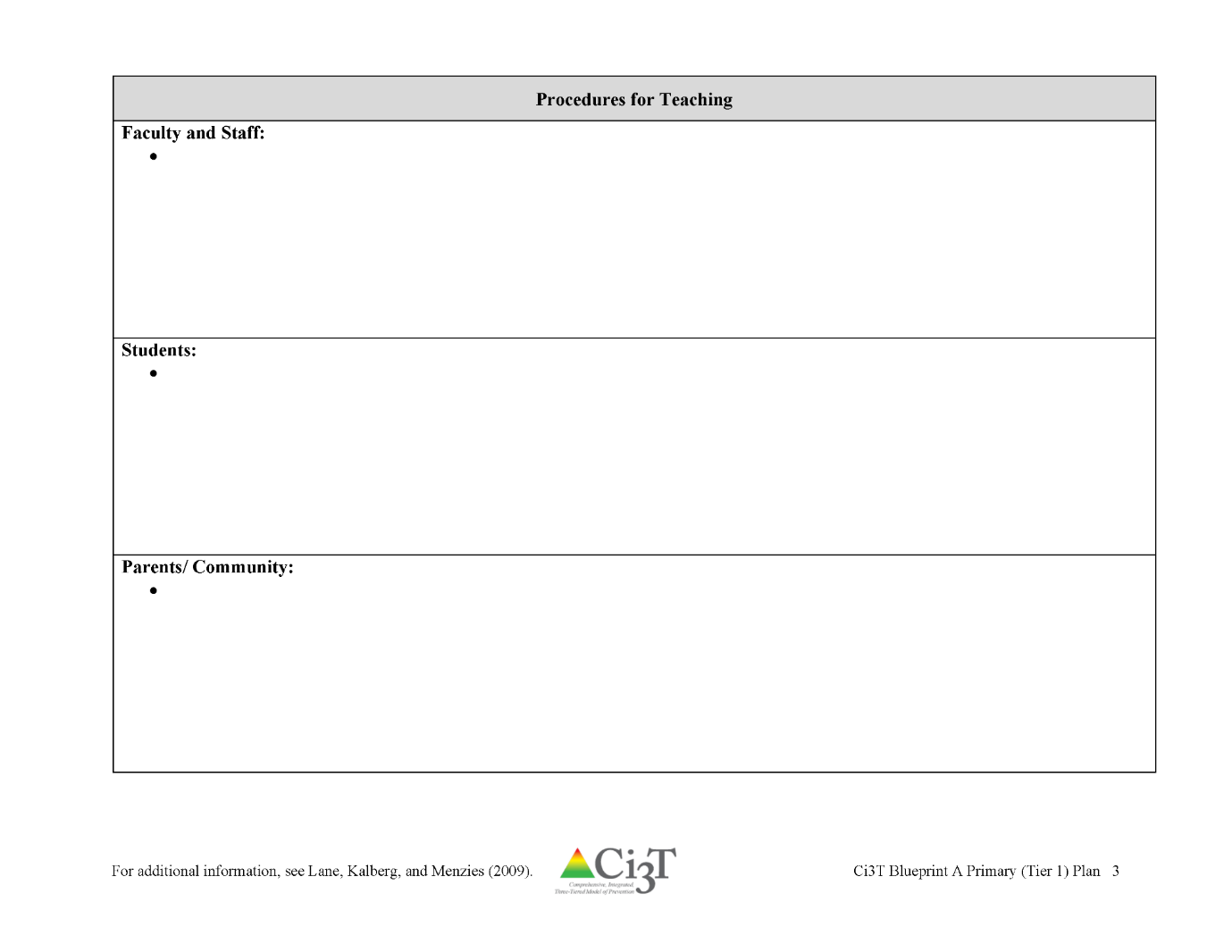 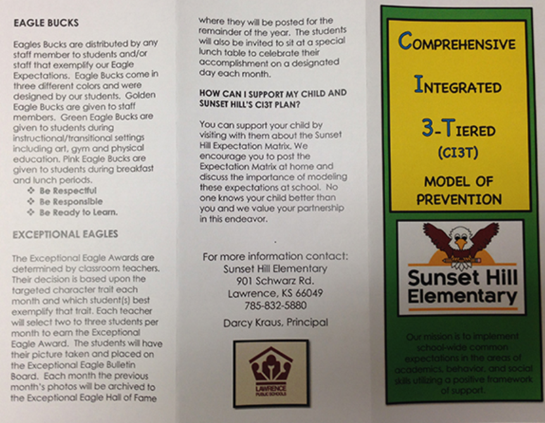 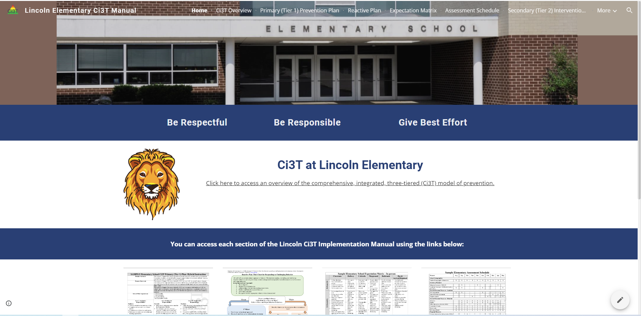 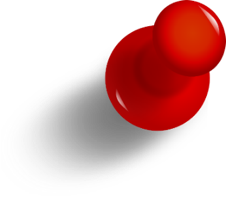 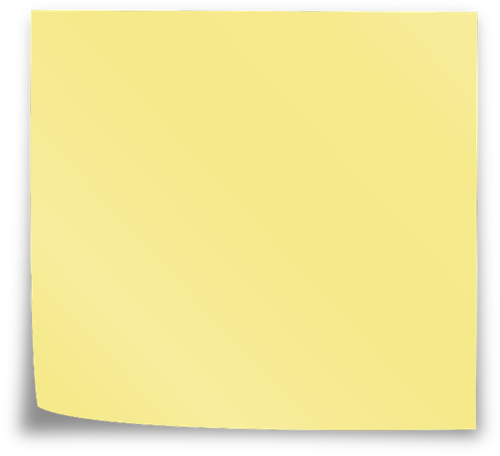 Locate in your Ci3T Implementation Manual
Procedures for Reinforcing - Students
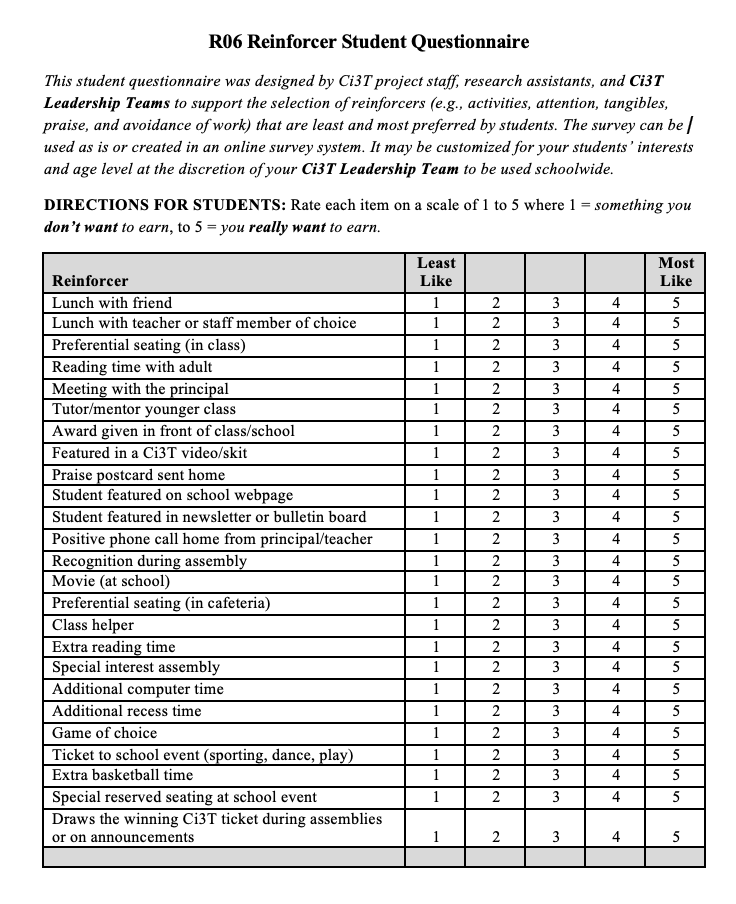 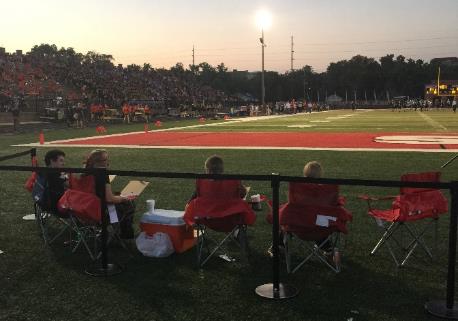 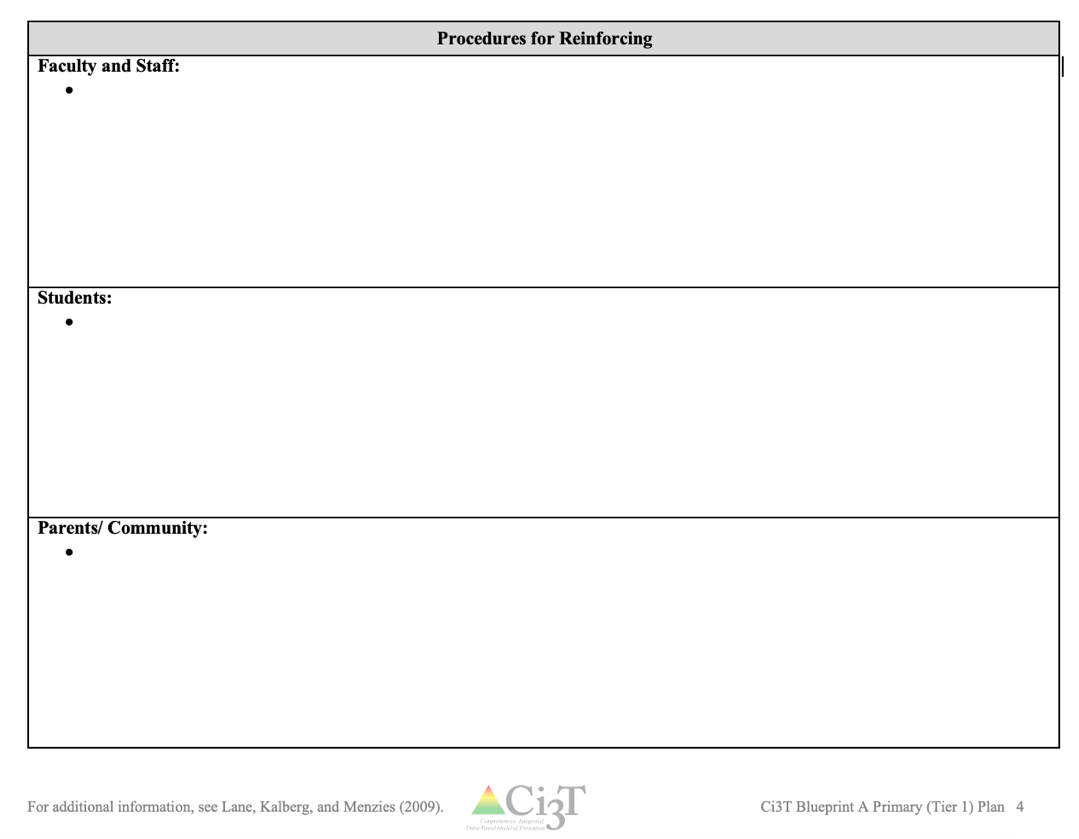 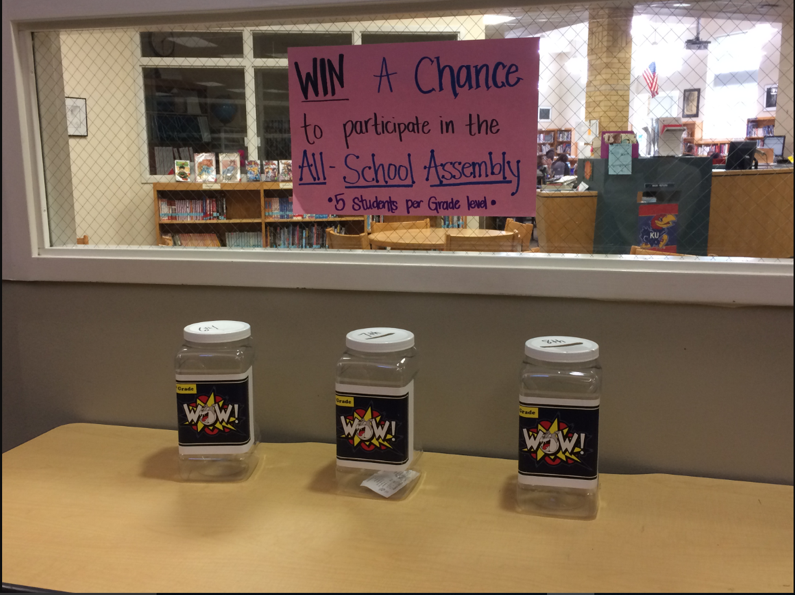 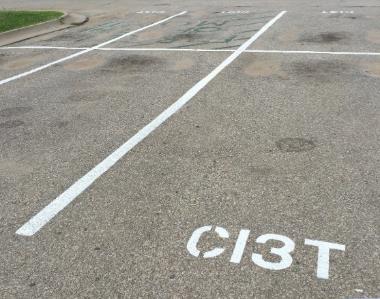 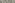 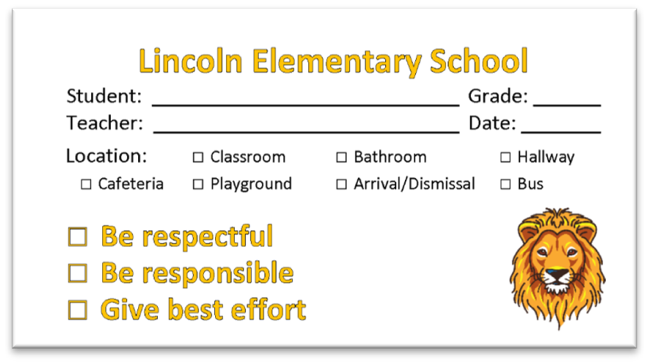 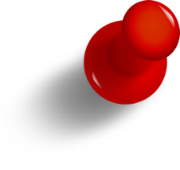 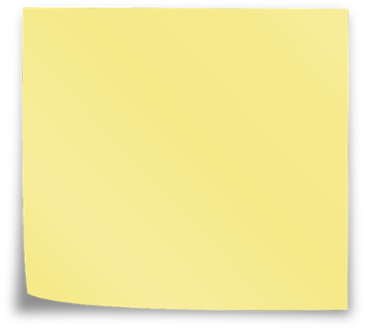 Locate in your Ci3T Implementation Manual
Procedures for Reinforcing – Staff
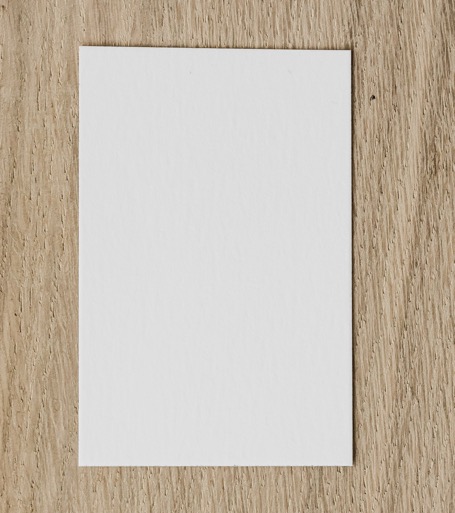 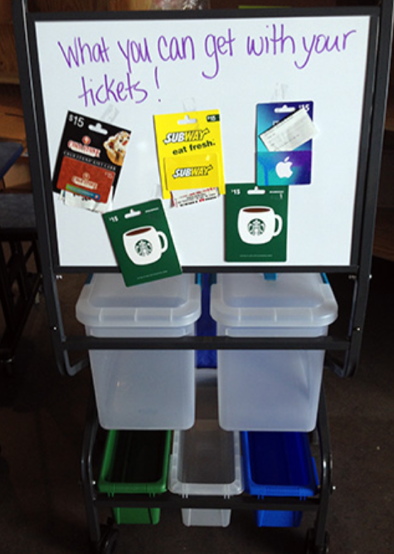 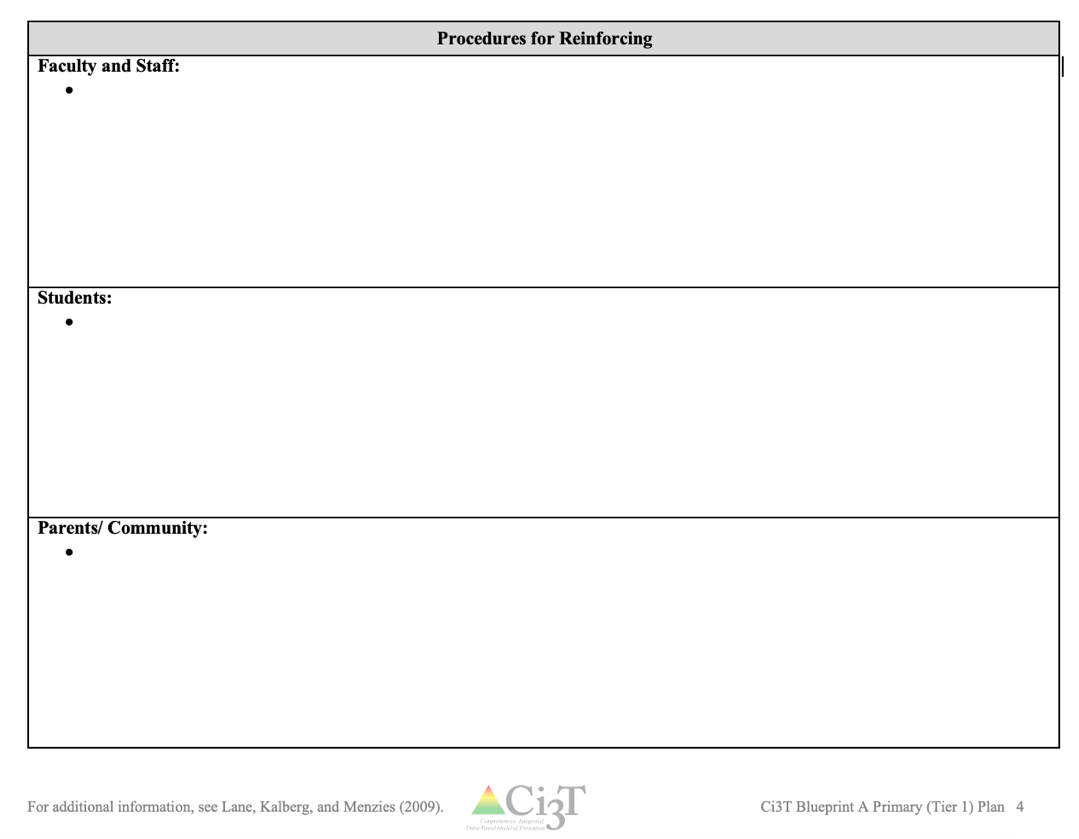 (1) day of recess coverage
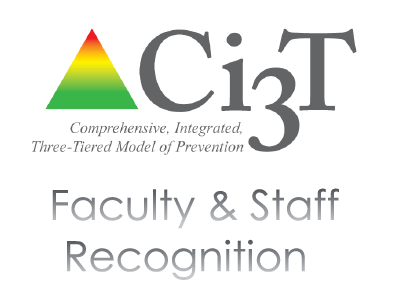 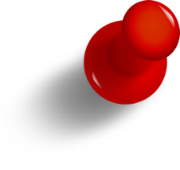 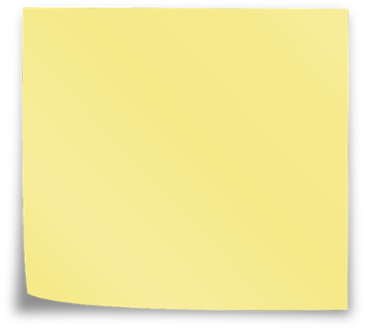 Locate in your Ci3T Implementation Manual
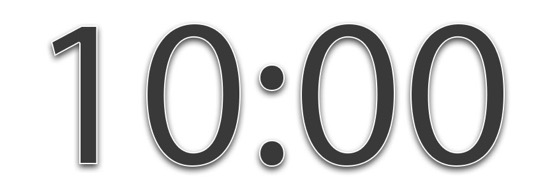 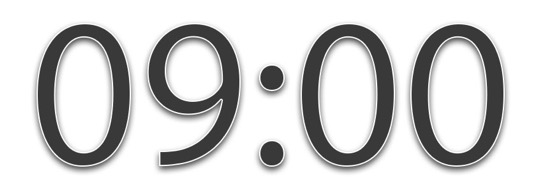 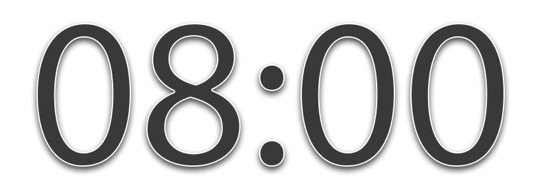 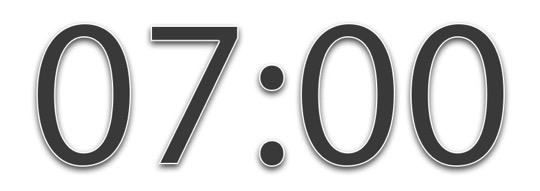 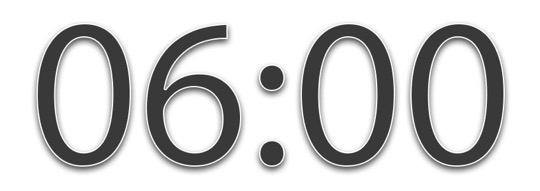 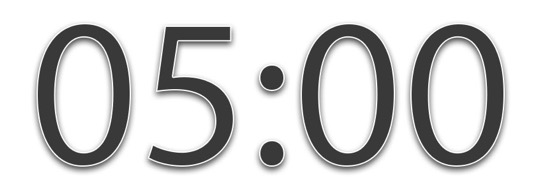 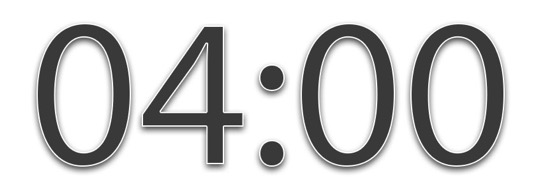 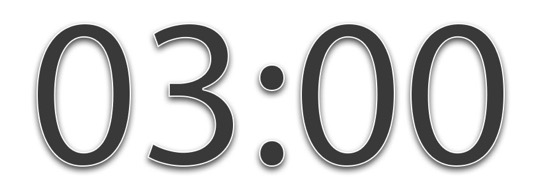 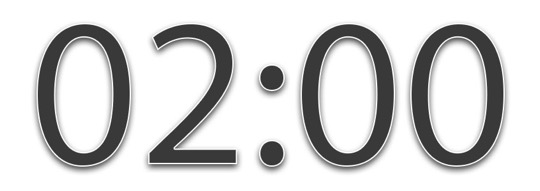 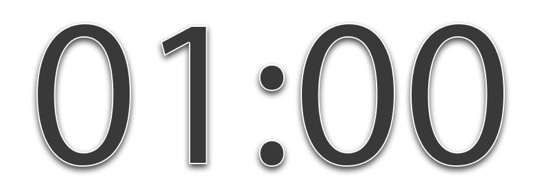 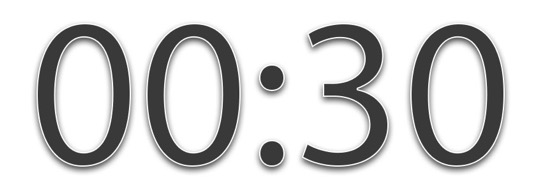 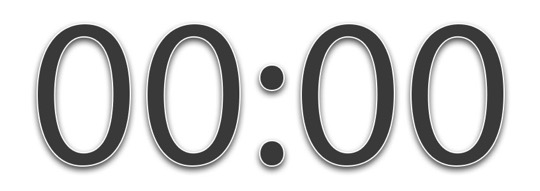 [Speaker Notes: 10-min timer]
Establishing Professional Learning Goals
School Ci3T Implementation Calendar
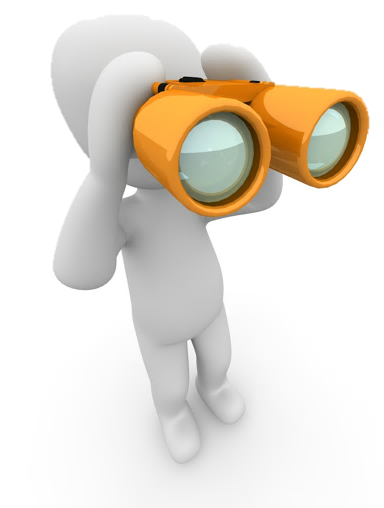 [Speaker Notes: .]
Ci3T Professional Learning Calendar
ENHANCE Ci3T Implementation Professional Learning Series
Building Capacity & Supporting Sustainability Professional Learning Offerings for 2023-2024
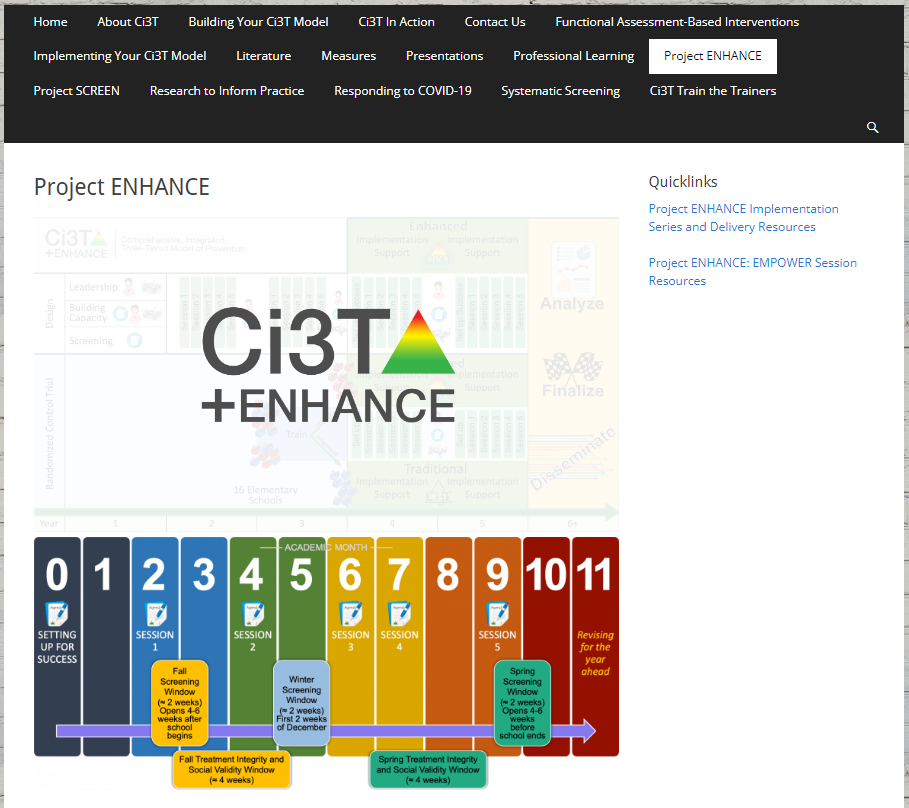 Sign up now for 2024-2025 EMPOWER sessions!
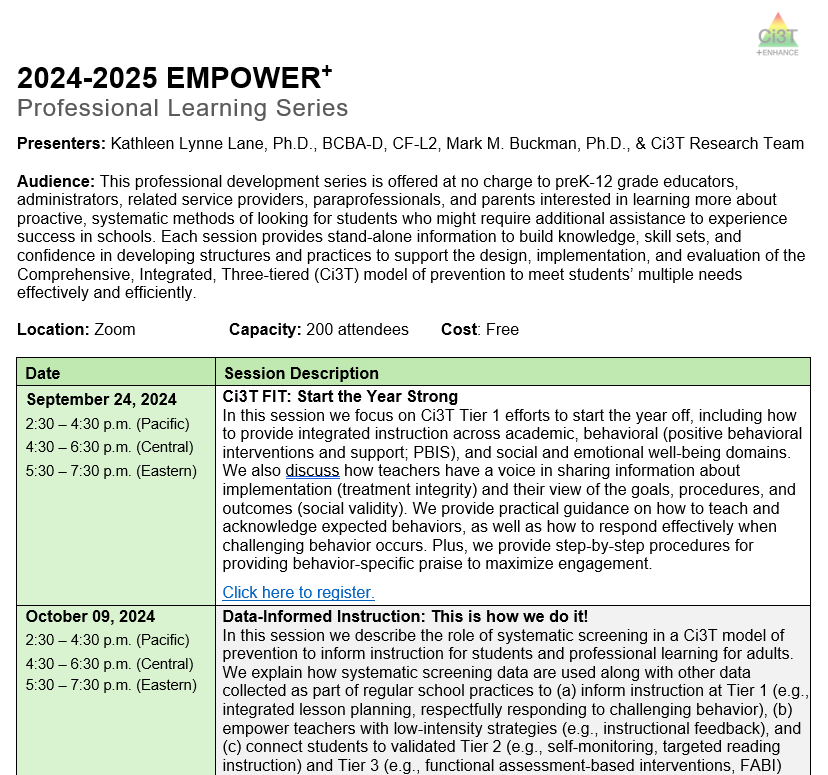 Project EMPOWER +
Ci3T Trainers and Coaches Calls
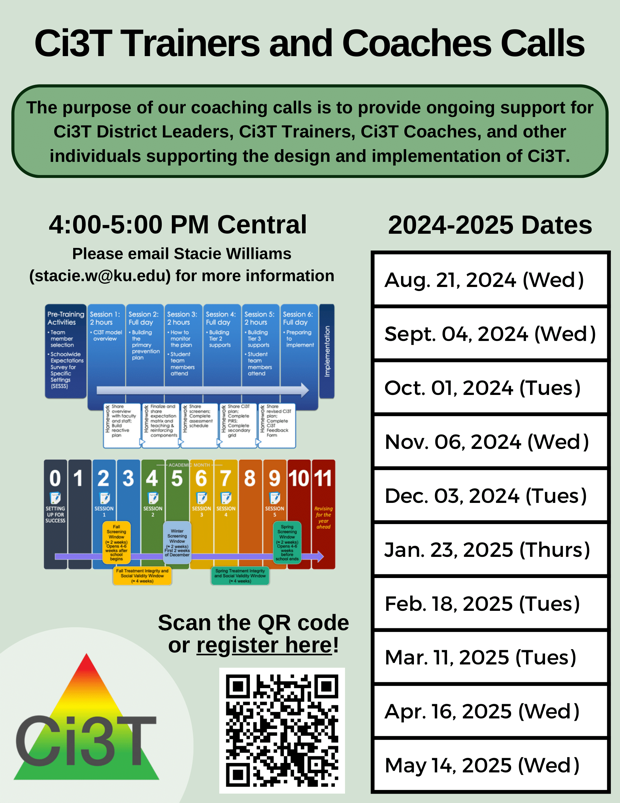 2024-2025 Ci3T Trainers and Coaches Call information will be posted online after the last call this year!
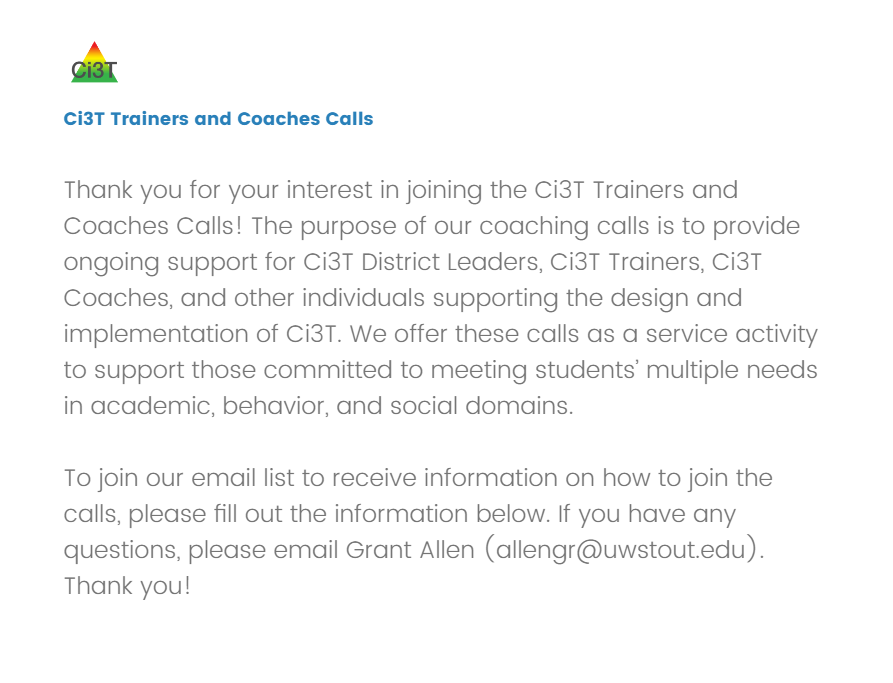 Ci3T Trainers and Coaches Calls
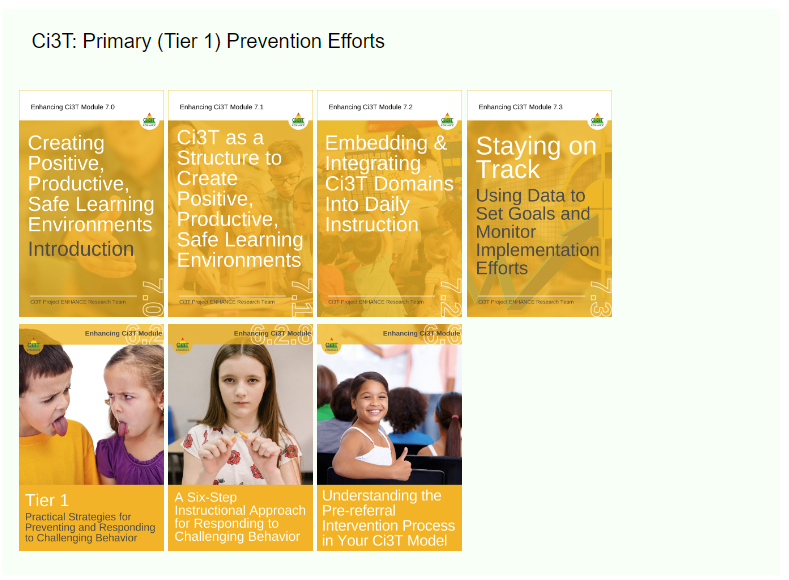 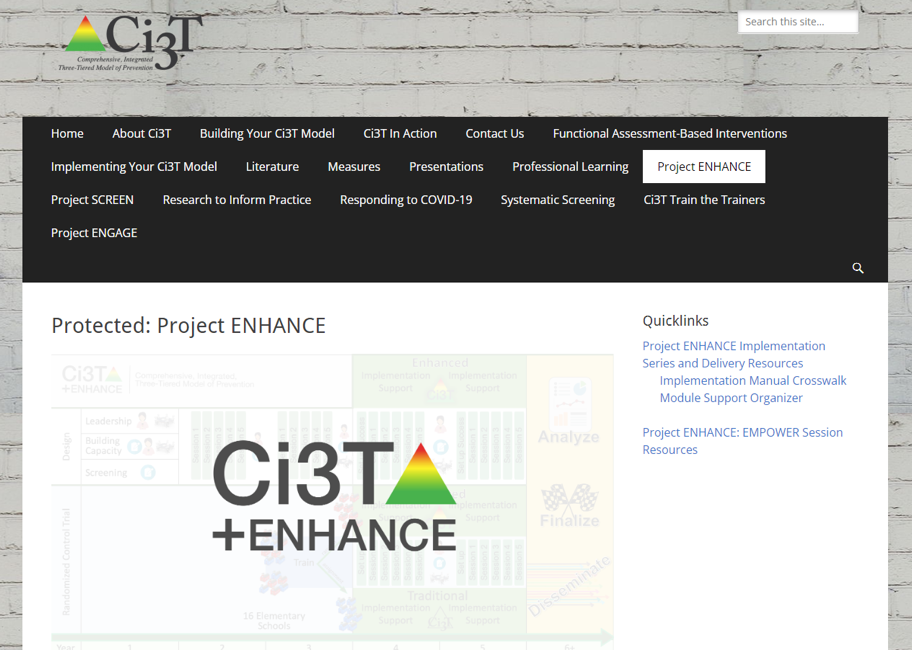 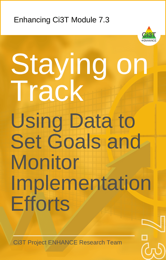 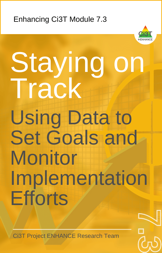 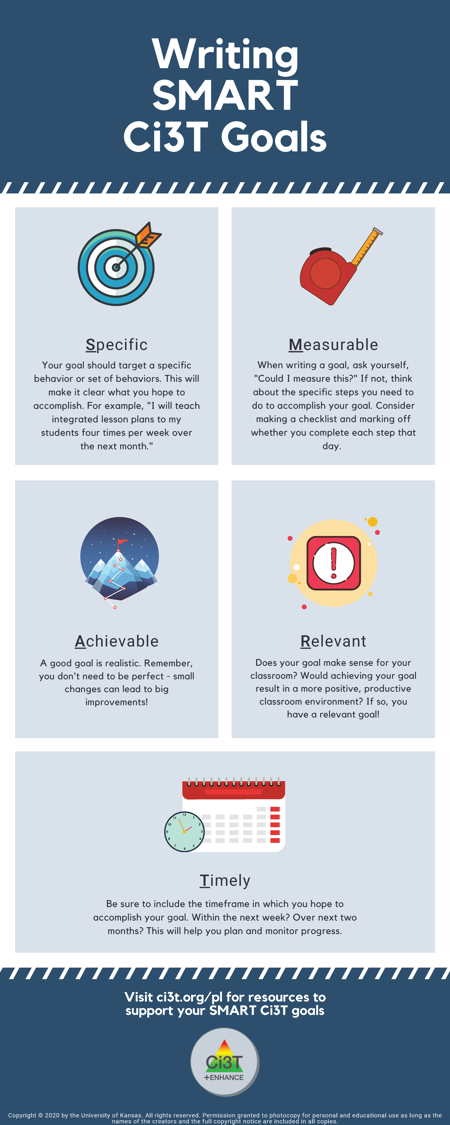 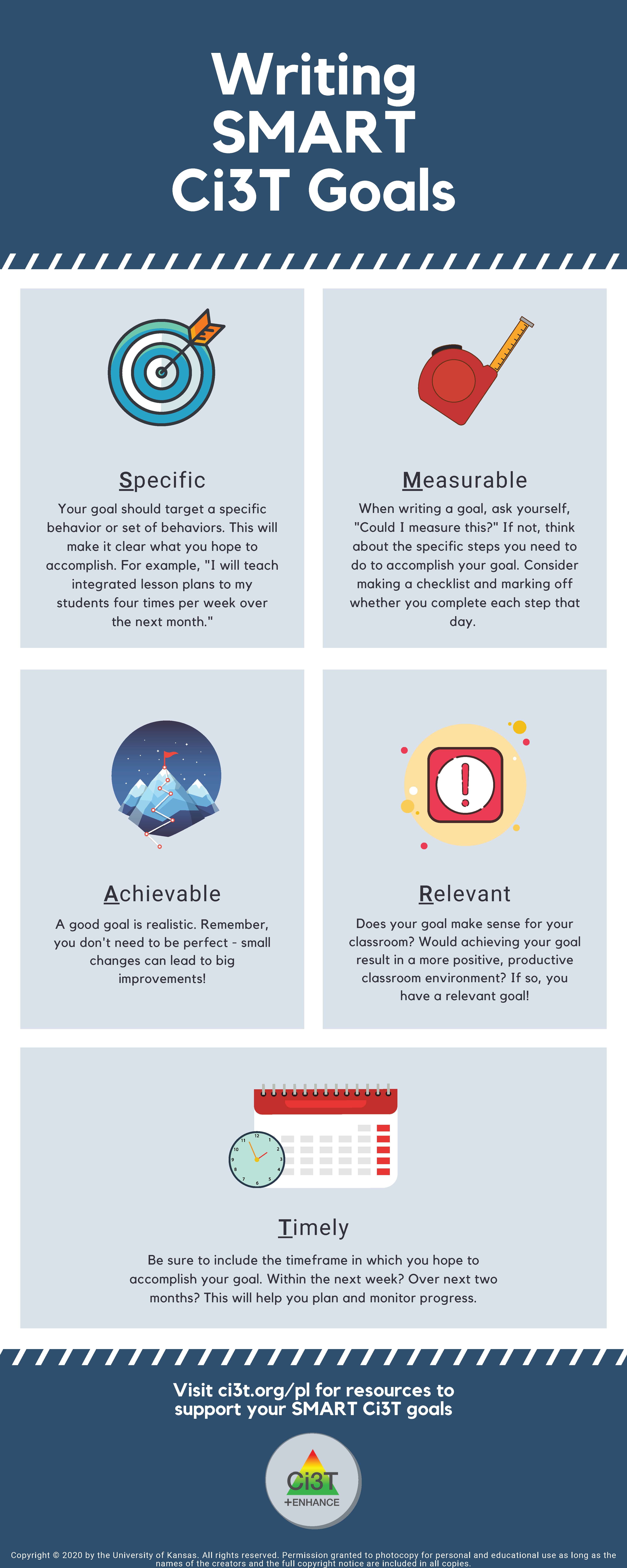 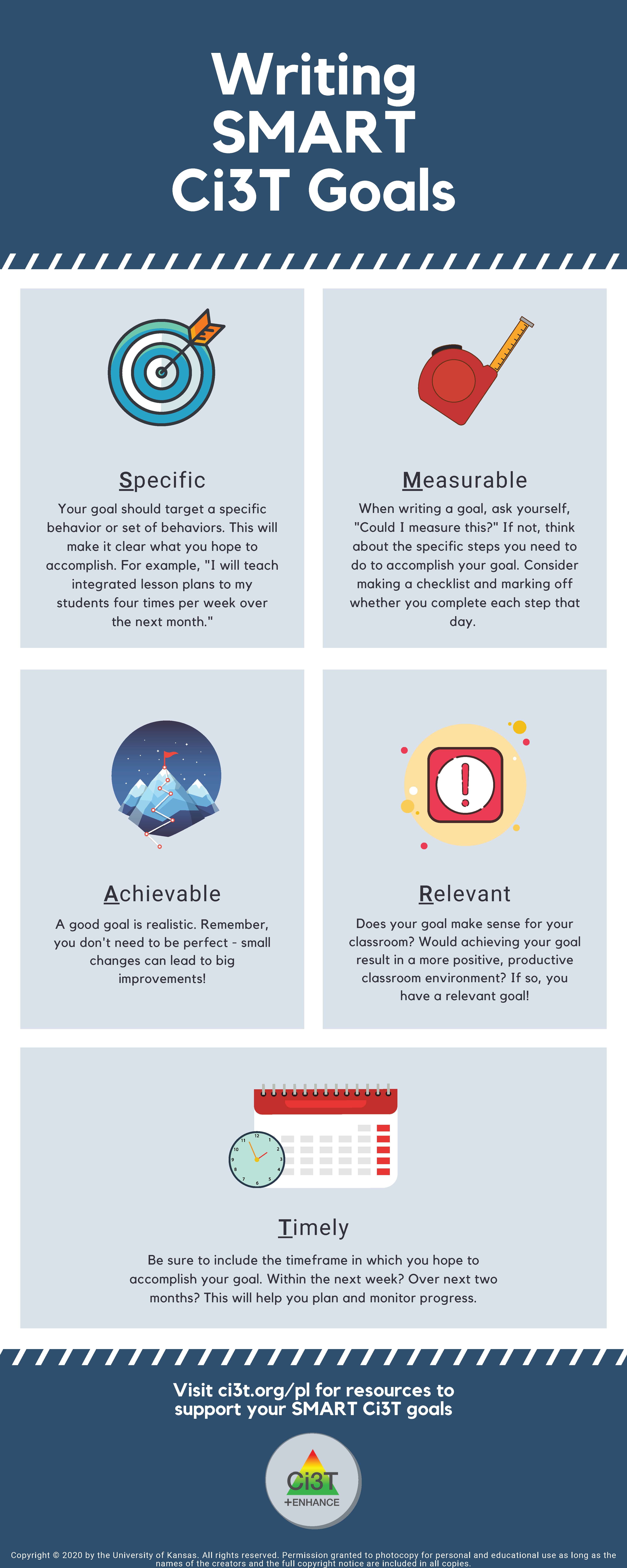 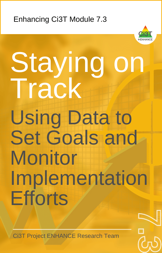 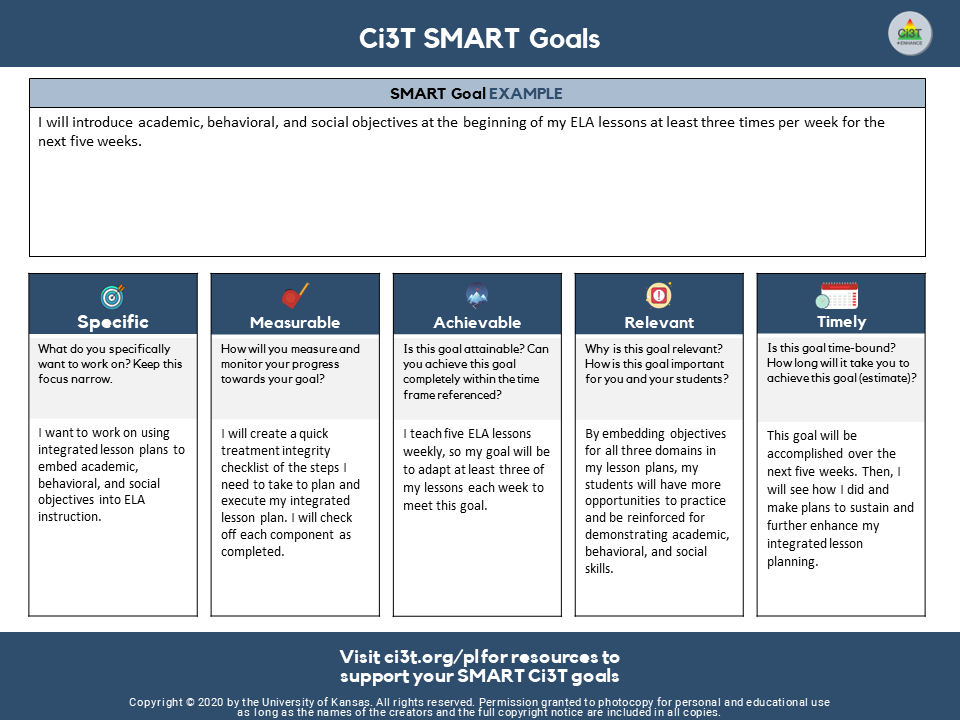 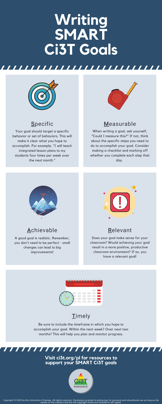 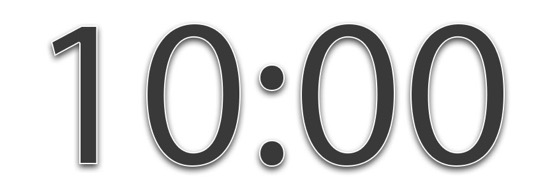 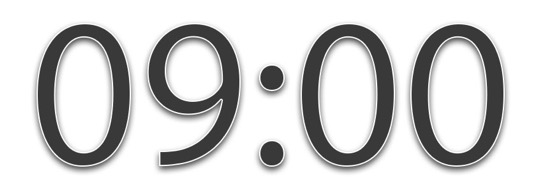 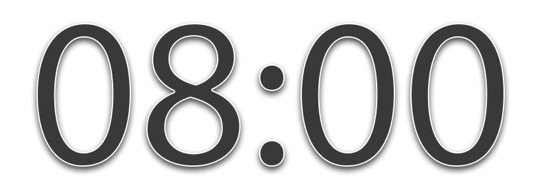 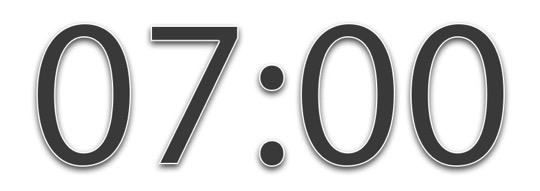 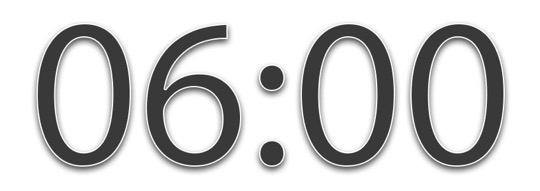 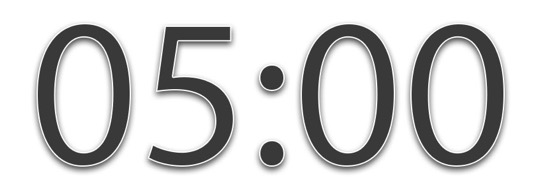 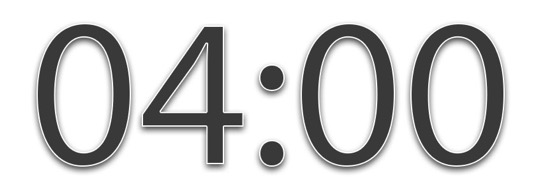 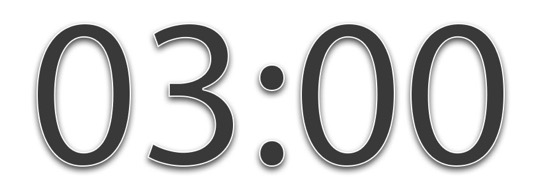 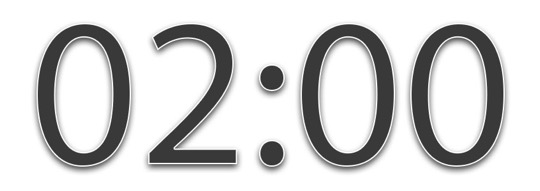 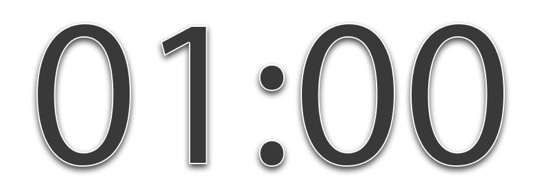 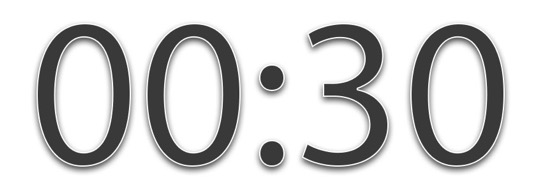 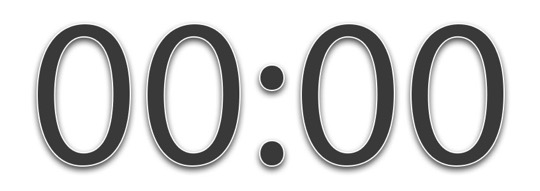 [Speaker Notes: 10-min timer]
Wrapping Up and Moving Forward
Ci3T 
Comprehensive Professional Learning Plan
Ci3T Leadership Team Training Sequence
Implementation Stages of Tier 2 and 3 within Ci3T
Additional Professional Development on Specific Topics
Core Content Curriculum
Check In - Check Out
Functional Assessment-based Interventions
Reading, Math, Writing Benchmarking and Progress Monitoring Tools
Additional Tier 3 Supports
Interventions, Strategies, & Practices
Instructional Techniques to Improve Students’ Motivation; Classroom Management Practices; 
Low-Intensity Behavior Supports
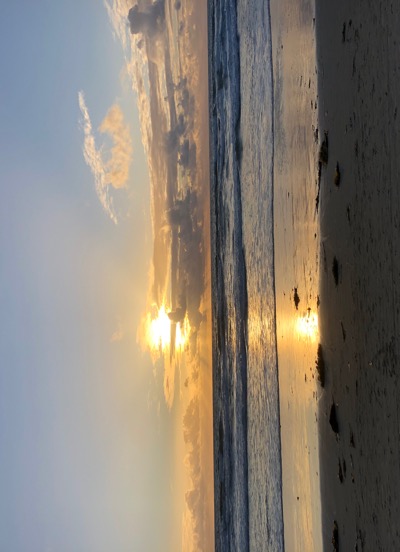 Wrapping Up & Next Steps
Today
Next Year
Overview of Ci3T: Identifying Successes and Areas for Refinement
Closing out the School Year: Positive, Productive Learning Environments
Planning for the 2024-2025 Academic Year
Establishing Professional Learning Goals
Ci3T Implementation  Professional Learning Series 2024-2025
Ci3T EMPOWER Sessions 2024-2025

We hope you have a wonderful conclusion to the school year!
Comprehensive, Integrated, Three-Tiered Model of Prevention
(Lane, Kalberg, & Menzies, 2009)
Thank you!
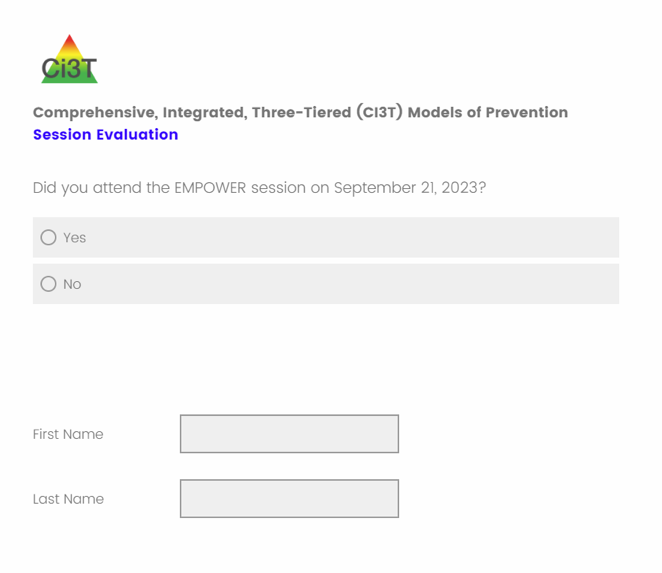 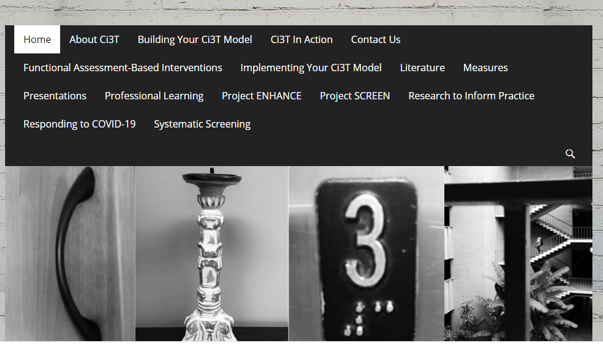 [Speaker Notes: Tag us in your Ci3T highlights- we’d love to see Ci3T in action! Follow us on Twitter or Instagram for updates and links to resources! @Ci3TModel

You will receive a brief session evaluation – we value your feedback and would greatly appreciate you taking a few minutes to share your thoughts on what you liked about the session and how we can improve]